Understanding social conflict: How to avoid talking past each other
Rene Brauer, PhD
r.brauer@hull.ac.uk
Introduction
Who am I?
Aim of the presentation
Outline of the presentation
Background: Welcome to Gothenburg NorthEast & the timeline of the controversy
Theory: Concepts, society and reality
Empirical part: Controversy in practice 
Discussion: How to avoid talking past each other	
Conclusion
Background - Welcome to Gothenburg NorthEast
Physical isolation, remnant of “miljonprogrammet” ideas of spatial organization
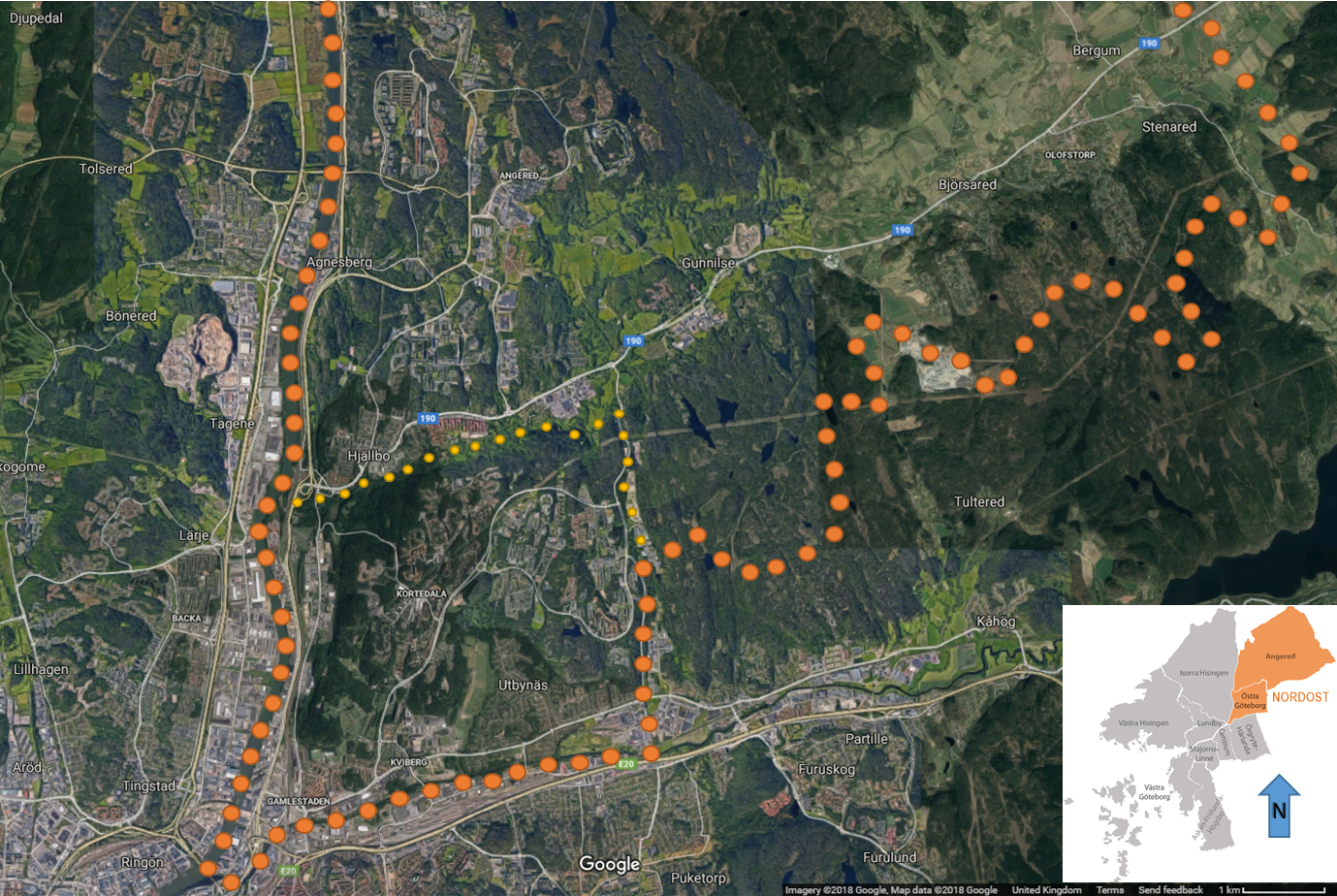 Background - Welcome to Gothenburg NorthEast
Physical isolation, remnant of “miljonprogrammet” ideas of spatial organization
Large degree of ethnic diversity within the population
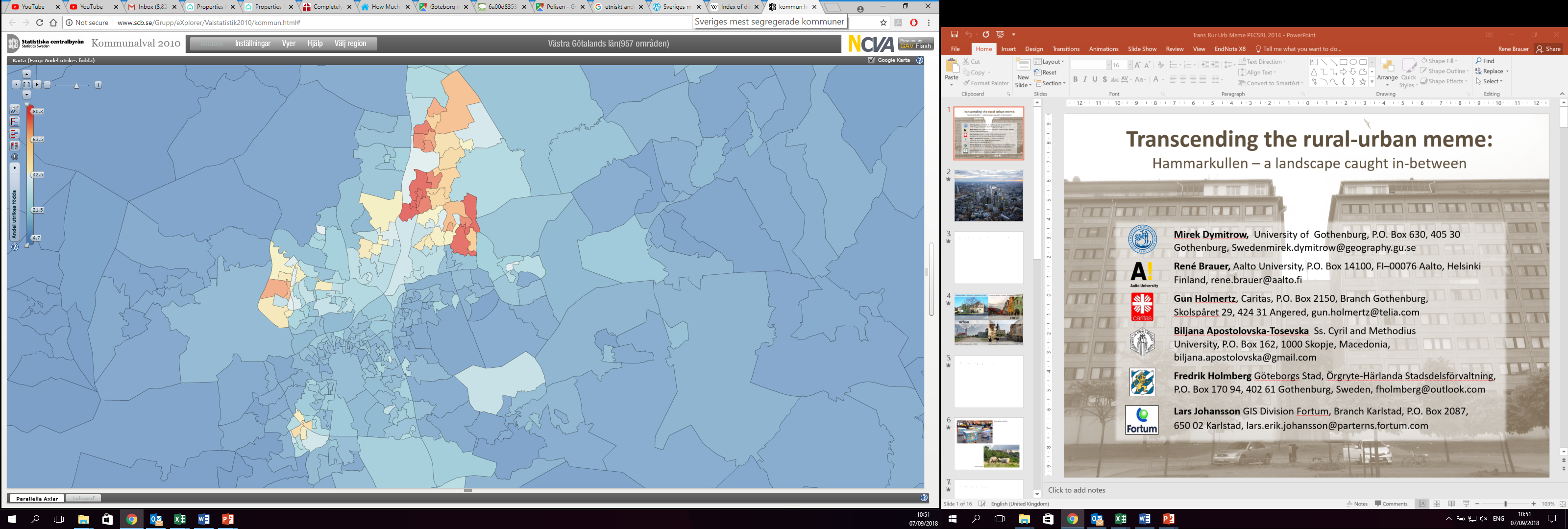 Proportion of individuals not born in Sweden (blue – low / red – high)
Background - Welcome to Gothenburg NorthEast
Physical isolation, remnant of “miljonprogrammet” ideas of spatial organization
Large degree of ethnic diversity within the population 
High unemployment rate / high degree of social welfare
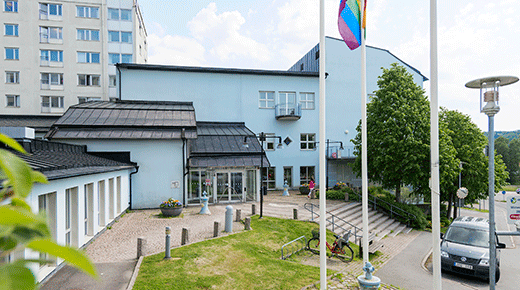 Background - Welcome to Gothenburg NorthEast
Physical isolation, remnant of “miljonprogrammet” ideas of spatial organization
Large degree of ethnic diversity within the population 
High unemployment rate / high degree of social welfare
High crime rates / gang activity
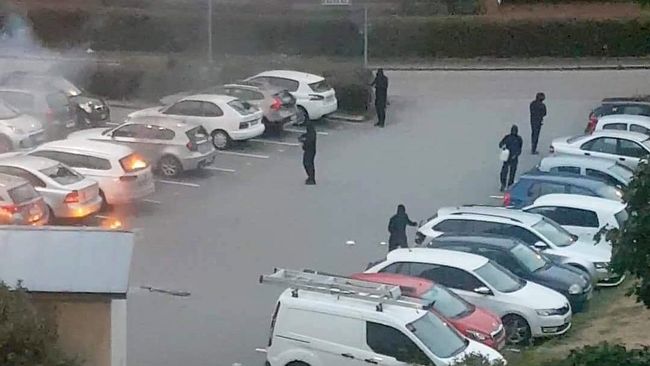 Background - Welcome to Gothenburg NorthEast
Physical isolation, remnant of “miljonprogrammet” ideas of spatial organization
Large degree of ethnic diversity within the population 
High unemployment rate / high degree of social welfare
High crime rates / gang activity 
Lower medium income than the Gothenburg average
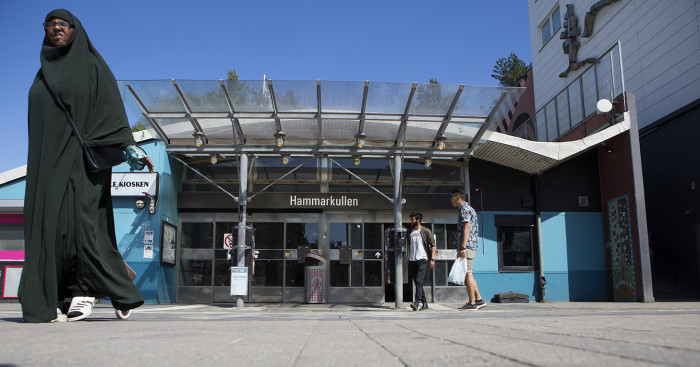 Background - Welcome to Gothenburg NorthEast
Physical isolation, remnant of “miljonprogrammet” ideas of spatial organization
Large degree of ethnic diversity within the population 
High unemployment rate / high degree of social welfare
High crime rates / gang activity 
Lower medium income than the Gothenburg average 
Low school graduation rates
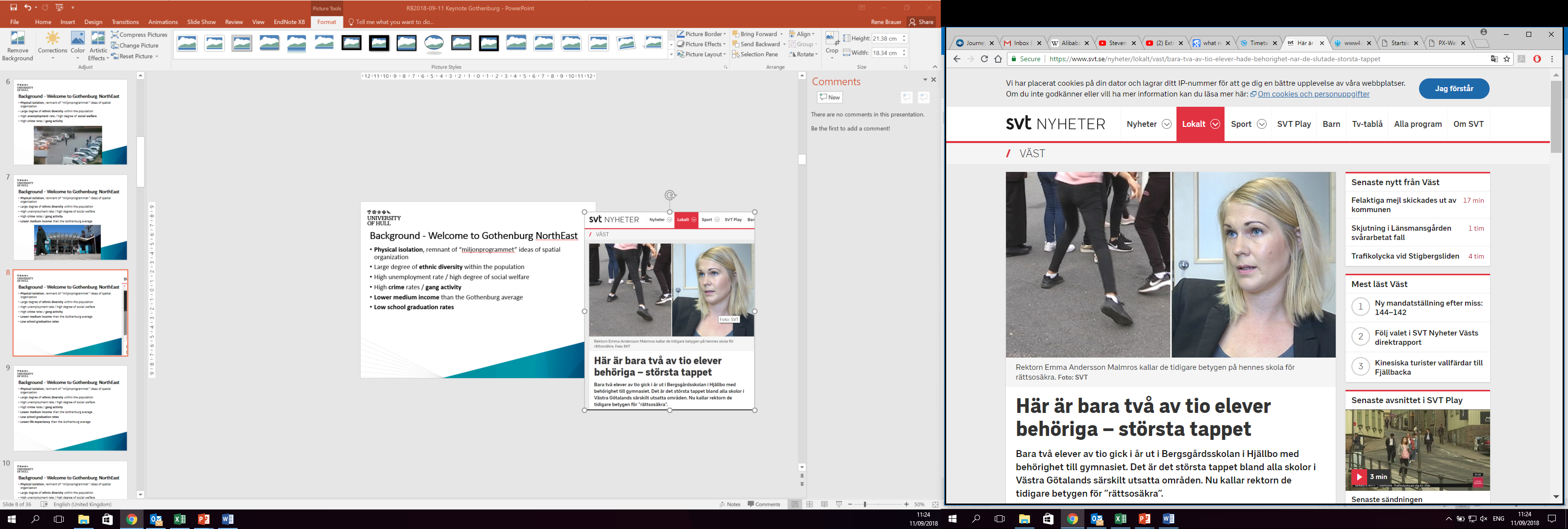 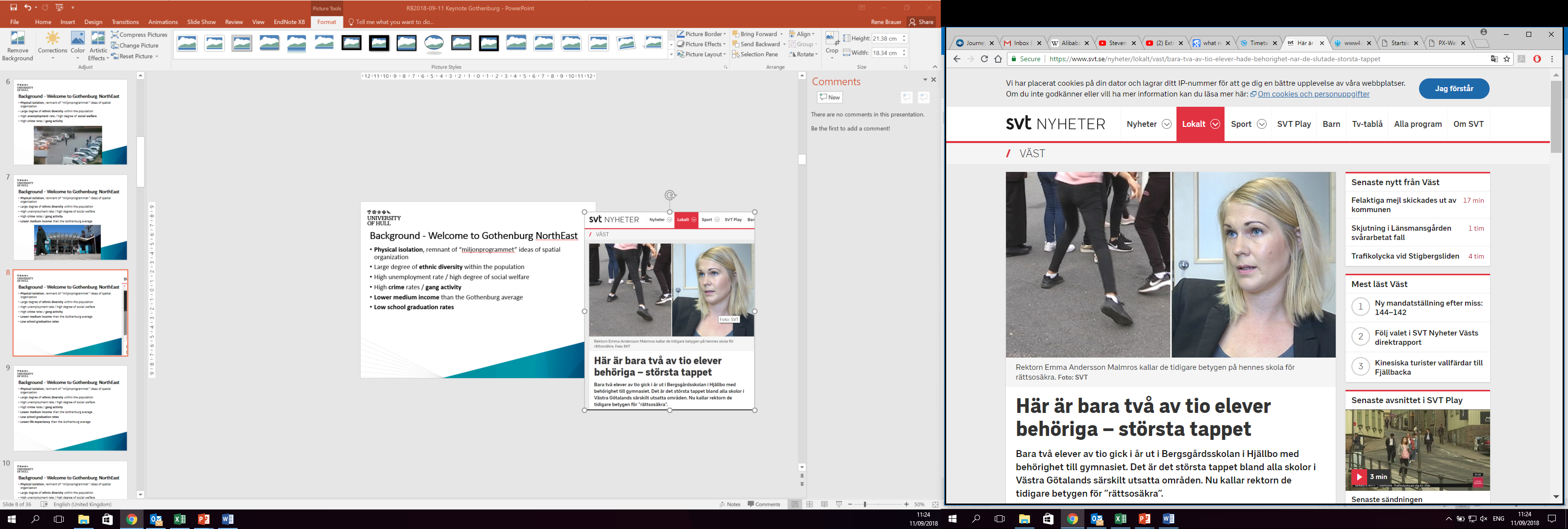 Background - Welcome to Gothenburg NorthEast
Physical isolation, remnant of “miljonprogrammet” ideas of spatial organization
Large degree of ethnic diversity within the population 
High unemployment rate / high degree of social welfare
High crime rates / gang activity 
Lower medium income than the Gothenburg average 
Low school graduation rates
Lower life expectancy than the Gothenburg average
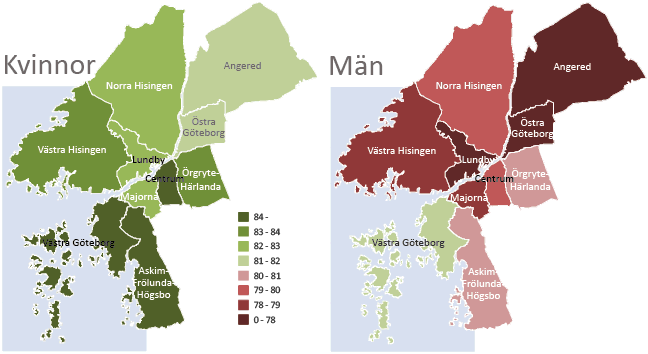 Background - Welcome to Gothenburg NorthEast
Physical isolation, remnant of “miljonprogrammet” ideas of spatial organization
Large degree of ethnic diversity within the population 
High unemployment rate / high degree of social welfare
High crime rates / gang activity 
Lower medium income than the Gothenburg average 
Low school graduation rates
Lower life expectancy than the Gothenburg average
Low degree of integration
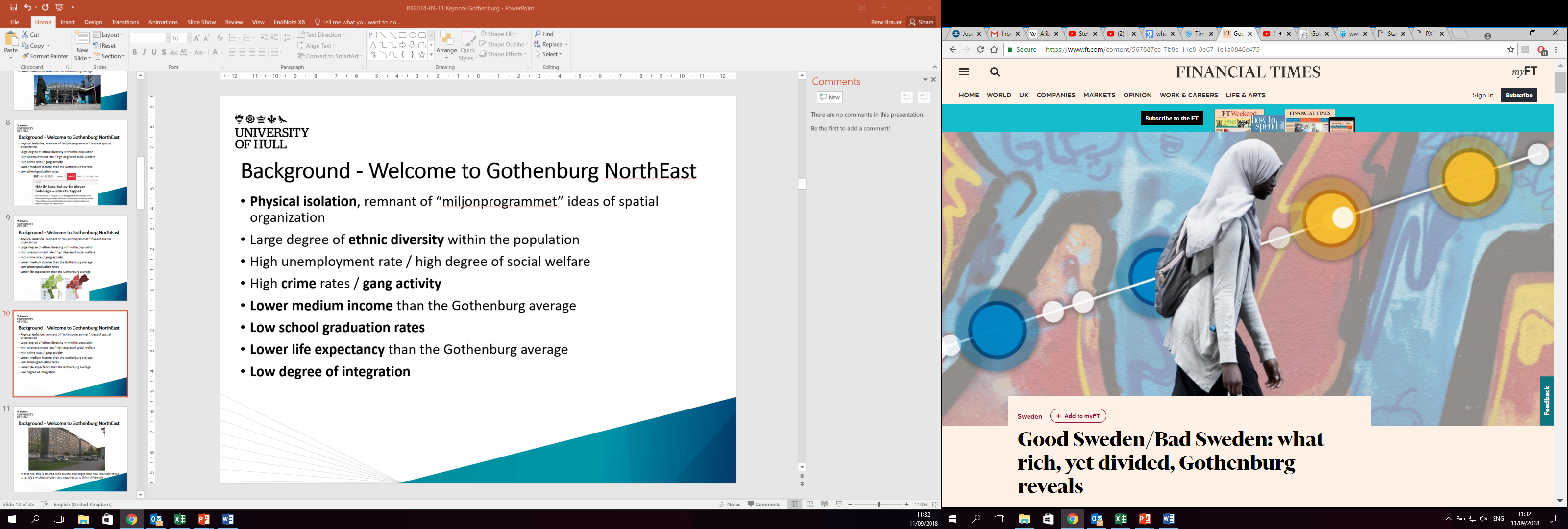 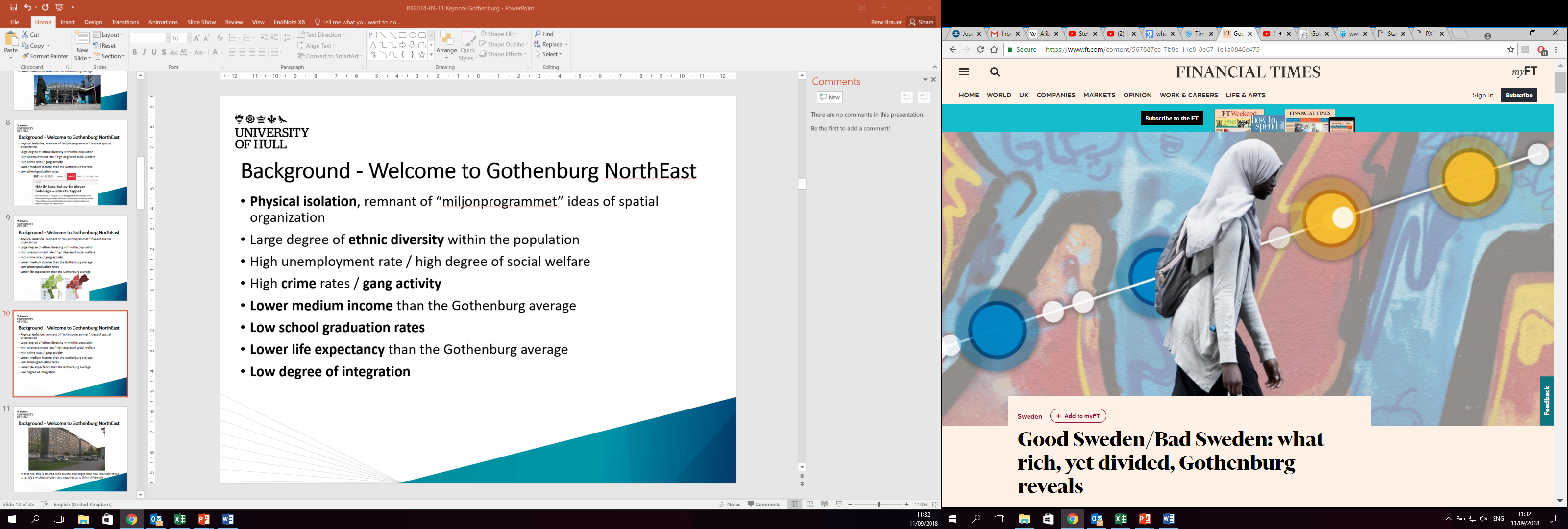 Background - Welcome to Gothenburg NorthEast
In essence, this is an area with severe challenges that have multiple causes … i.e. it’s a wicked problem and requires us to think differently!
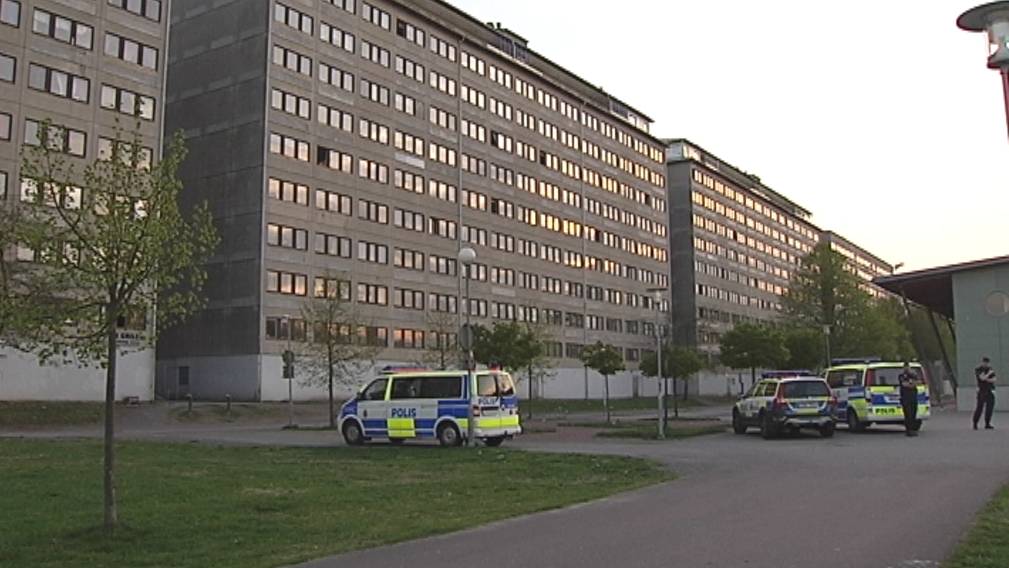 Background – Timeline of the controversy
Development Northeast (“Utveckling Nordost 2011-01-01 – 2013-12-31)
Financed by City of Gothenburg and EU
Four different thematic areas: 
Culture
urban milieu
vision & communication
job market
Initiated pilot study “Stadslandet”
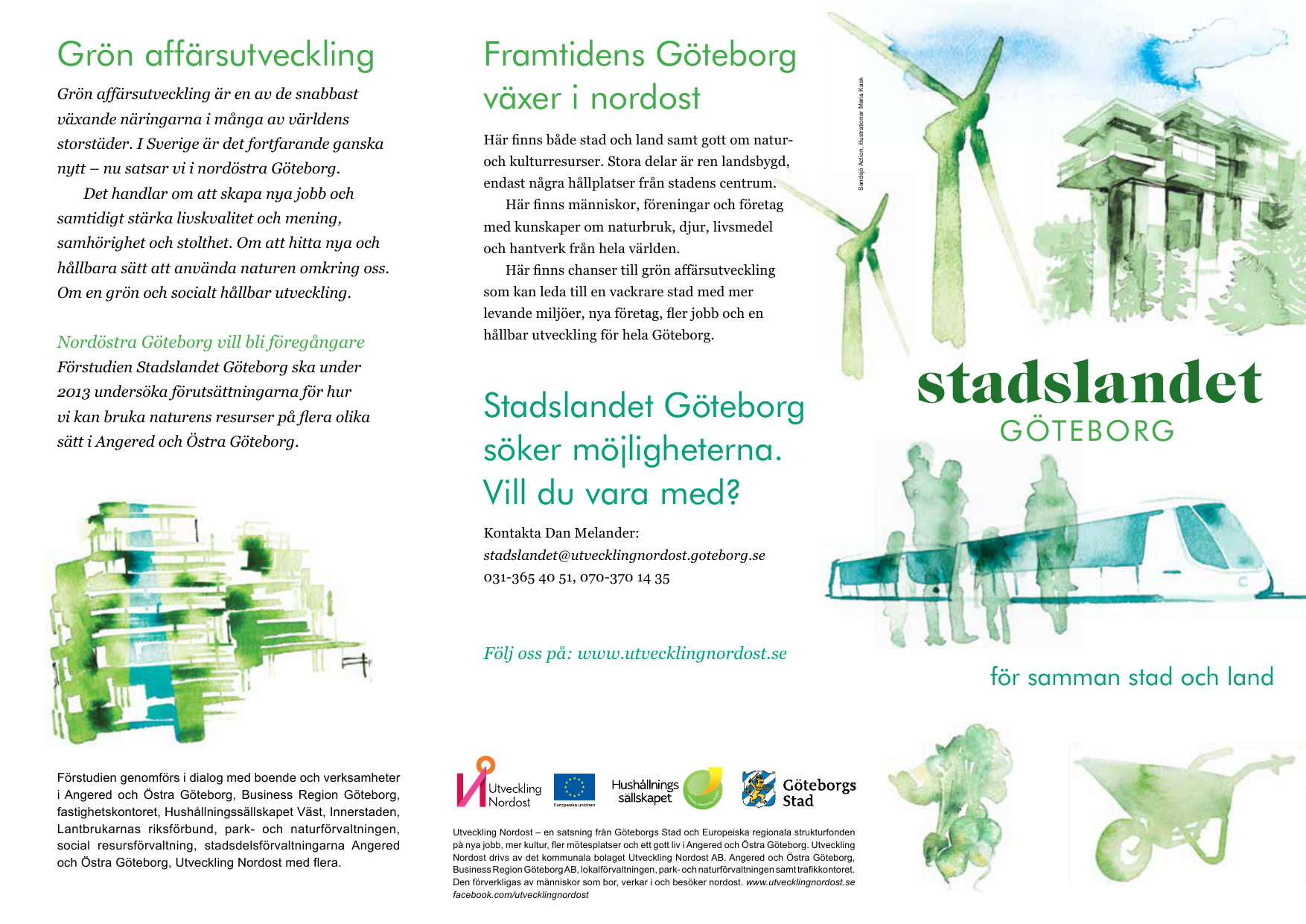 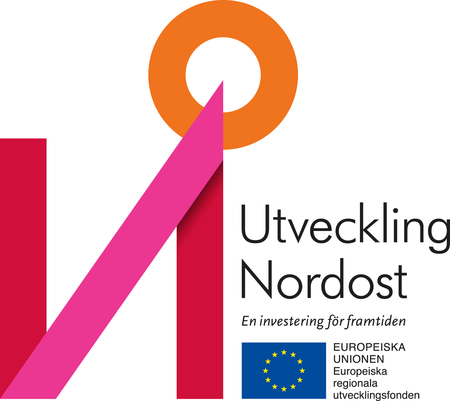 [Speaker Notes: Fem focus av stadslandet 

Tar bort]
Background – Timeline of the controversy
Angered’s Camel centre (2013-01-01 – 2018-05-30 declared bankruptcy)
Attempt to establish a Camel farm in Angered 
Four different thematic themes:
Camel park
Tourism  & event; 
Production & sales; 
Information, research & education
Financed by a grant from the City of Gothenburg
Defaulted on repaying the 500k SEK grant
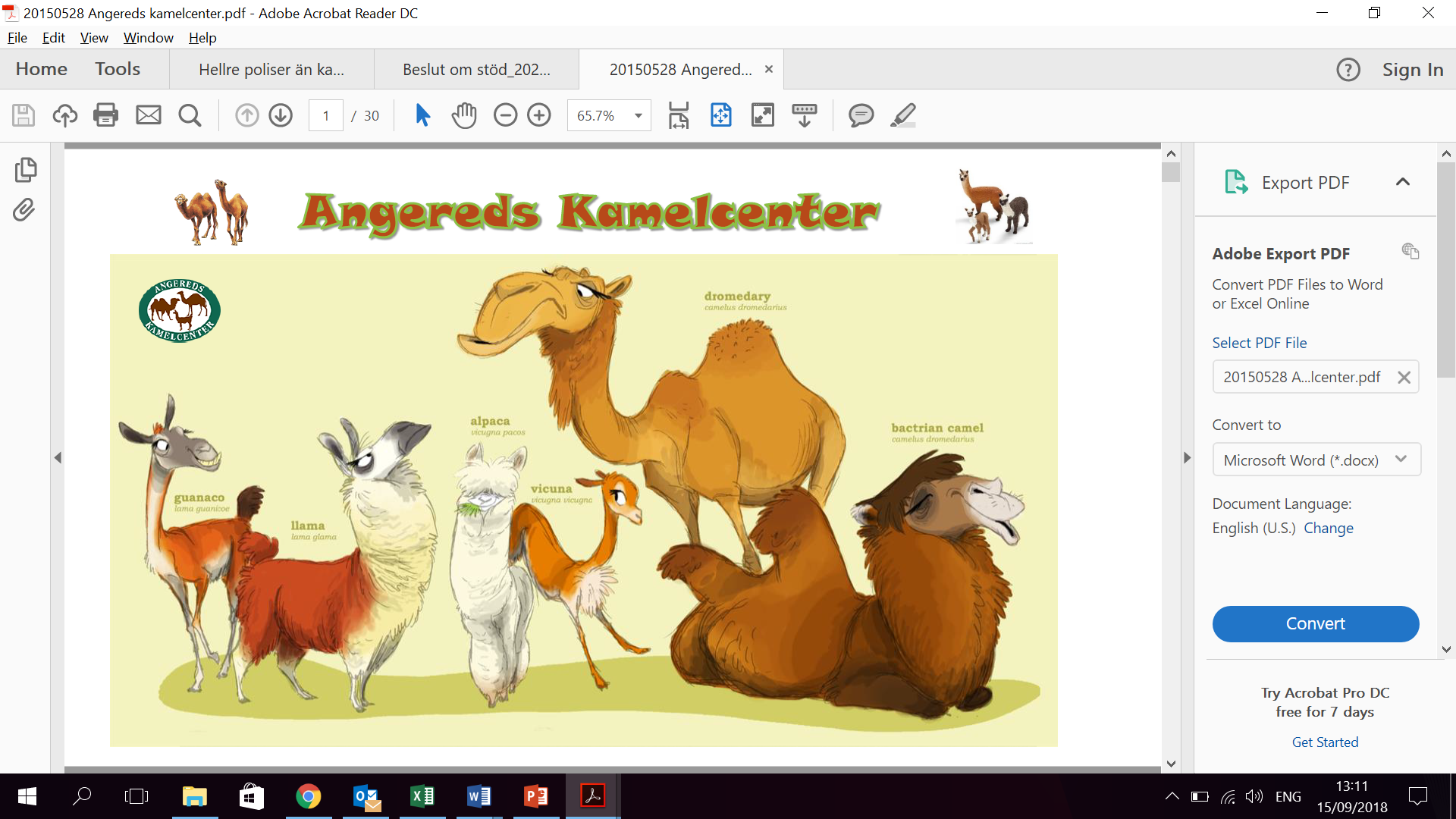 [Speaker Notes: Fem focus av stadslandet 

Tar bort]
Background – Timeline of the controversy
Urban Rural Gothenburg (“Stadslandet” 2017-01-01 – 2020-04-30)
Financed from the European regional development fund and Swedish government
Five different thematic areas:
Applied food strategy for Gothenburg
Ecologically and locally produced food in public kitchens 
Climate-smart logistics and electric transport vehicles 
Hotels, markets and restaurants in new business models 
Ecosystem-based tourism development
Accepted on 2016-12-14
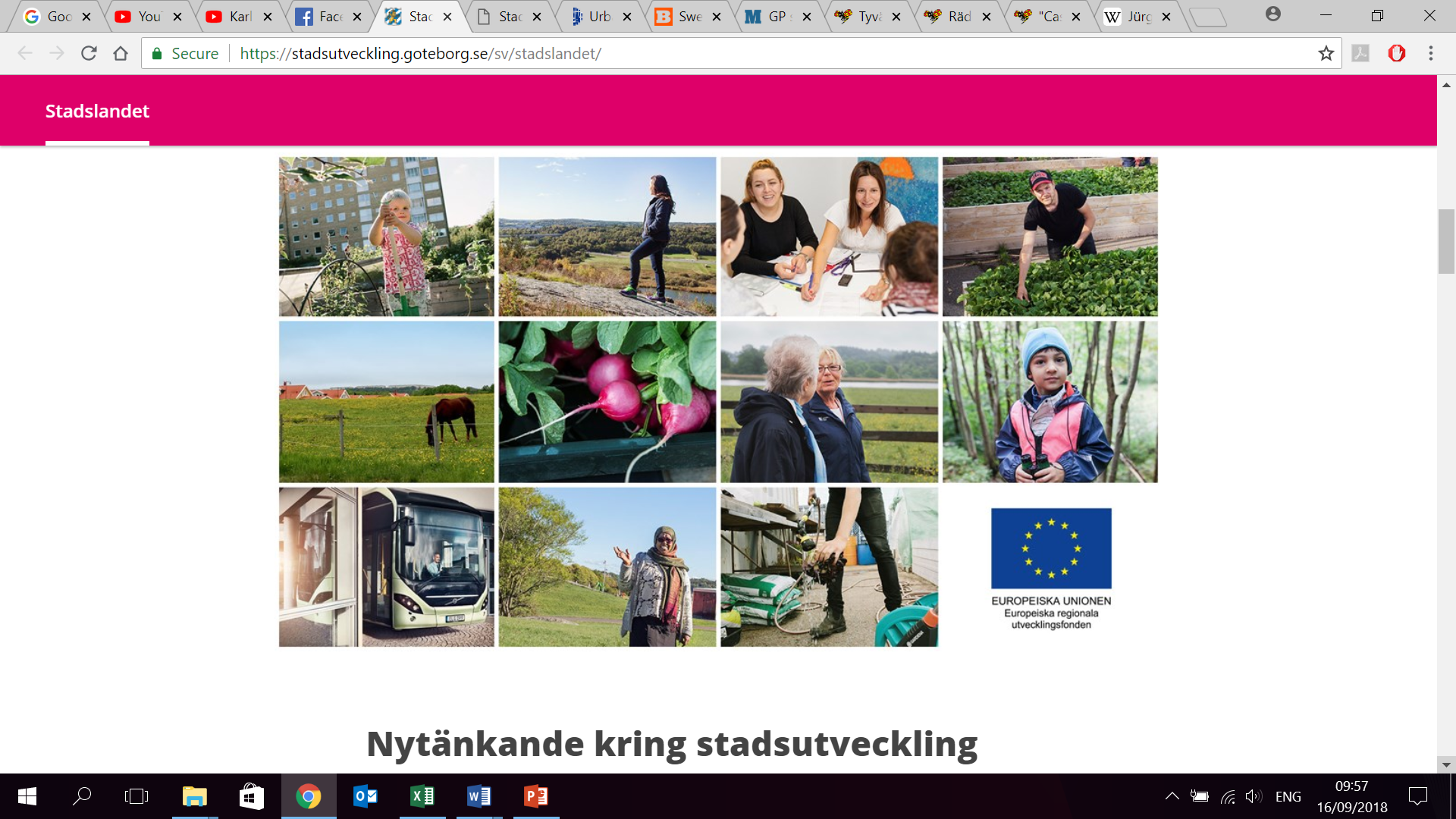 [Speaker Notes: Fem focus av stadslandet 

Tar bort]
Background – Timeline of the controversy
Development Northeast
Urban Rural Gothenburg
(“Stadslandet”)
Pilot project “Stadslandet”
Angered’s Camel centre
2019
2012
2013
2018
2020
2011
2014
2015
2016
2017
+
+
+
+
-
“Positive/neutral” publication
+
Critical publication
-
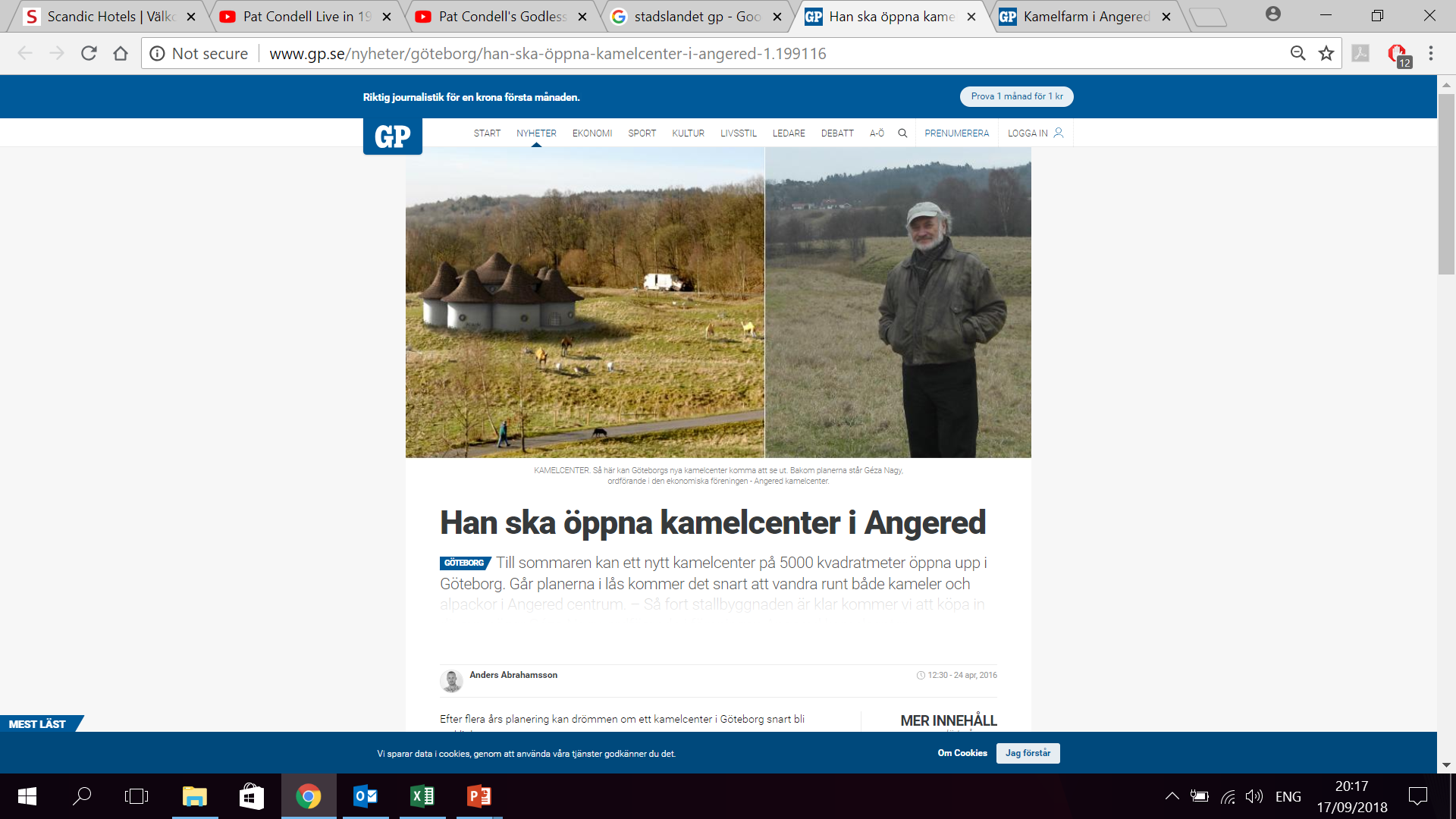 Prior to the controversy
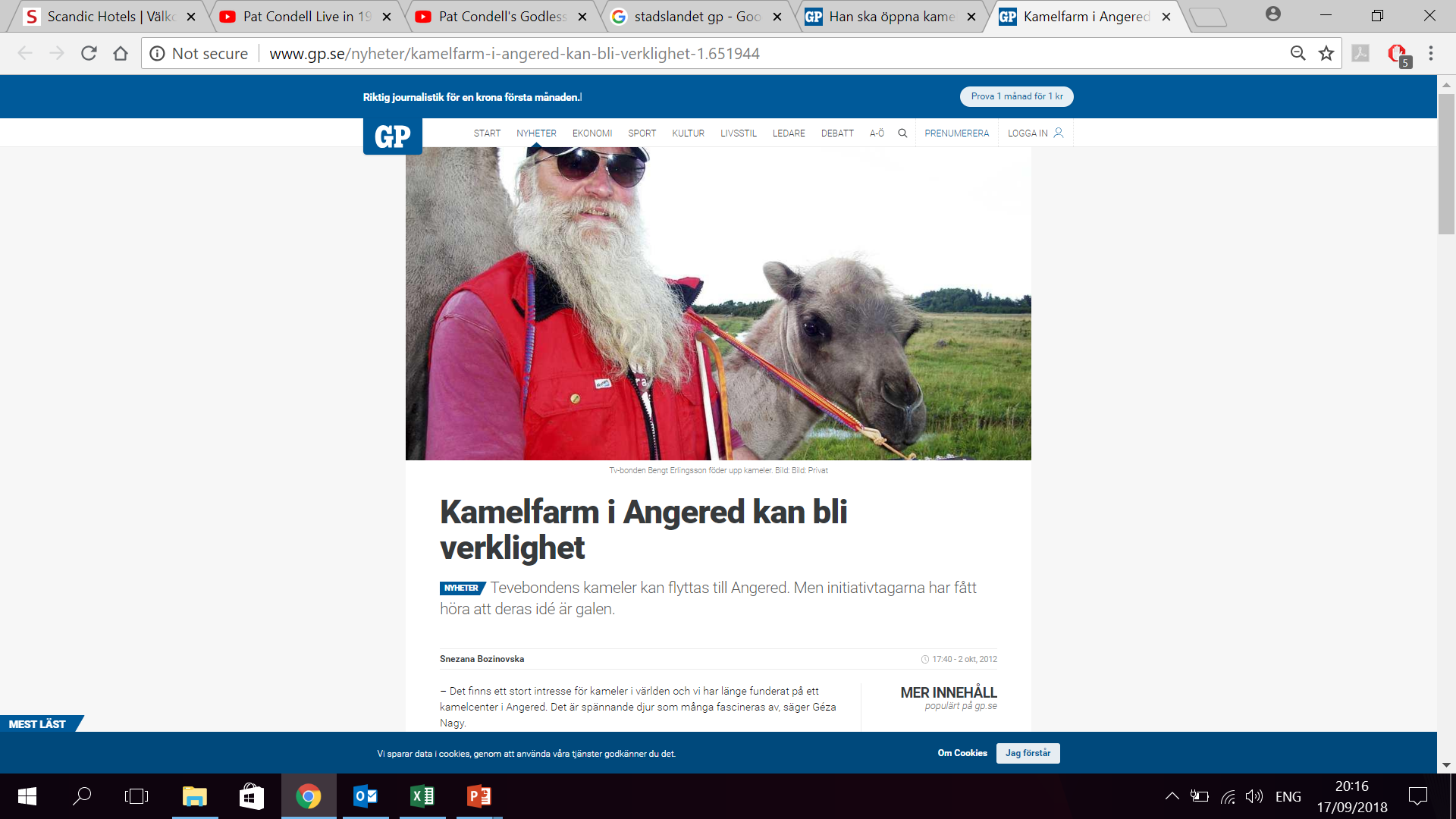 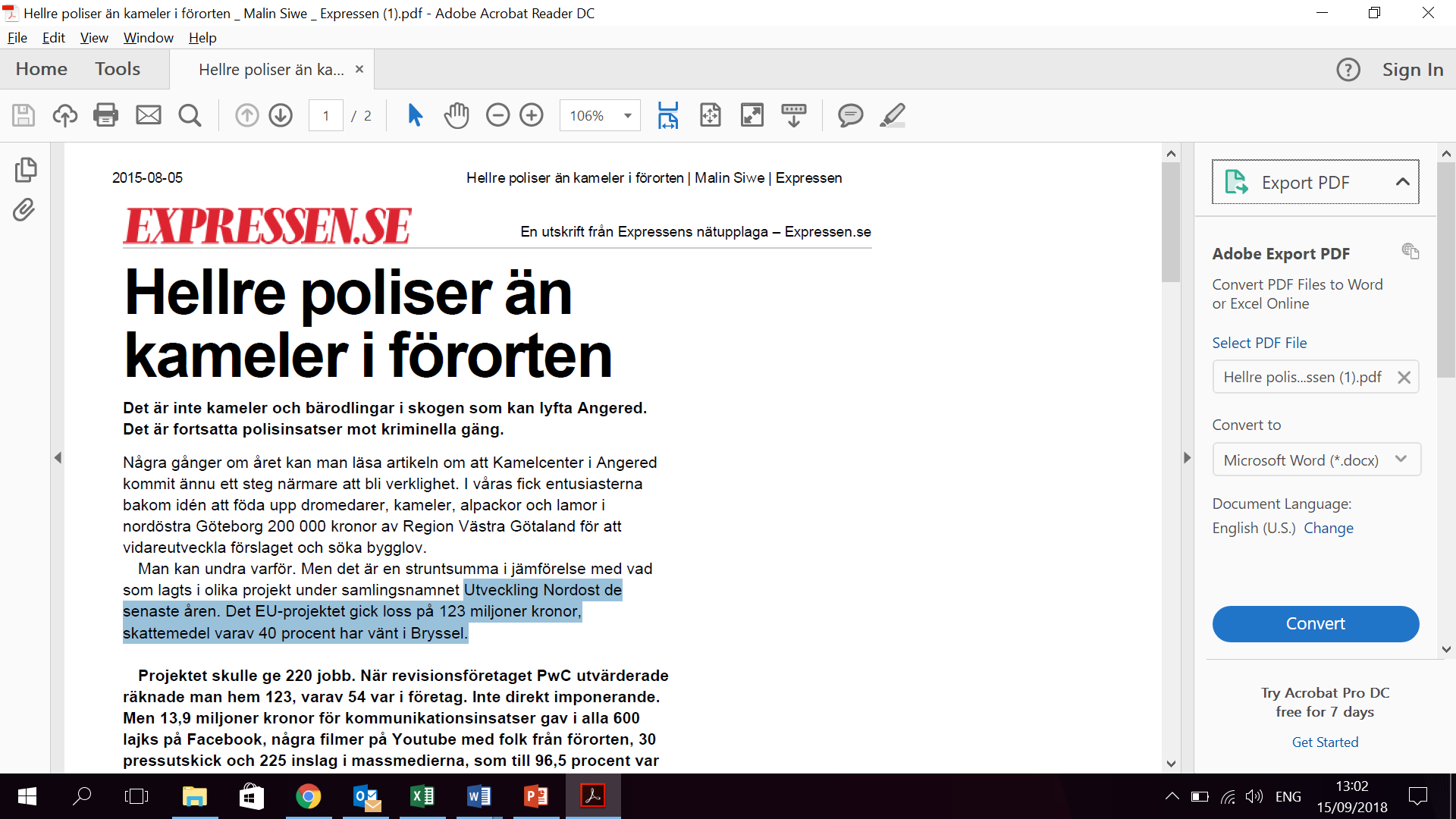 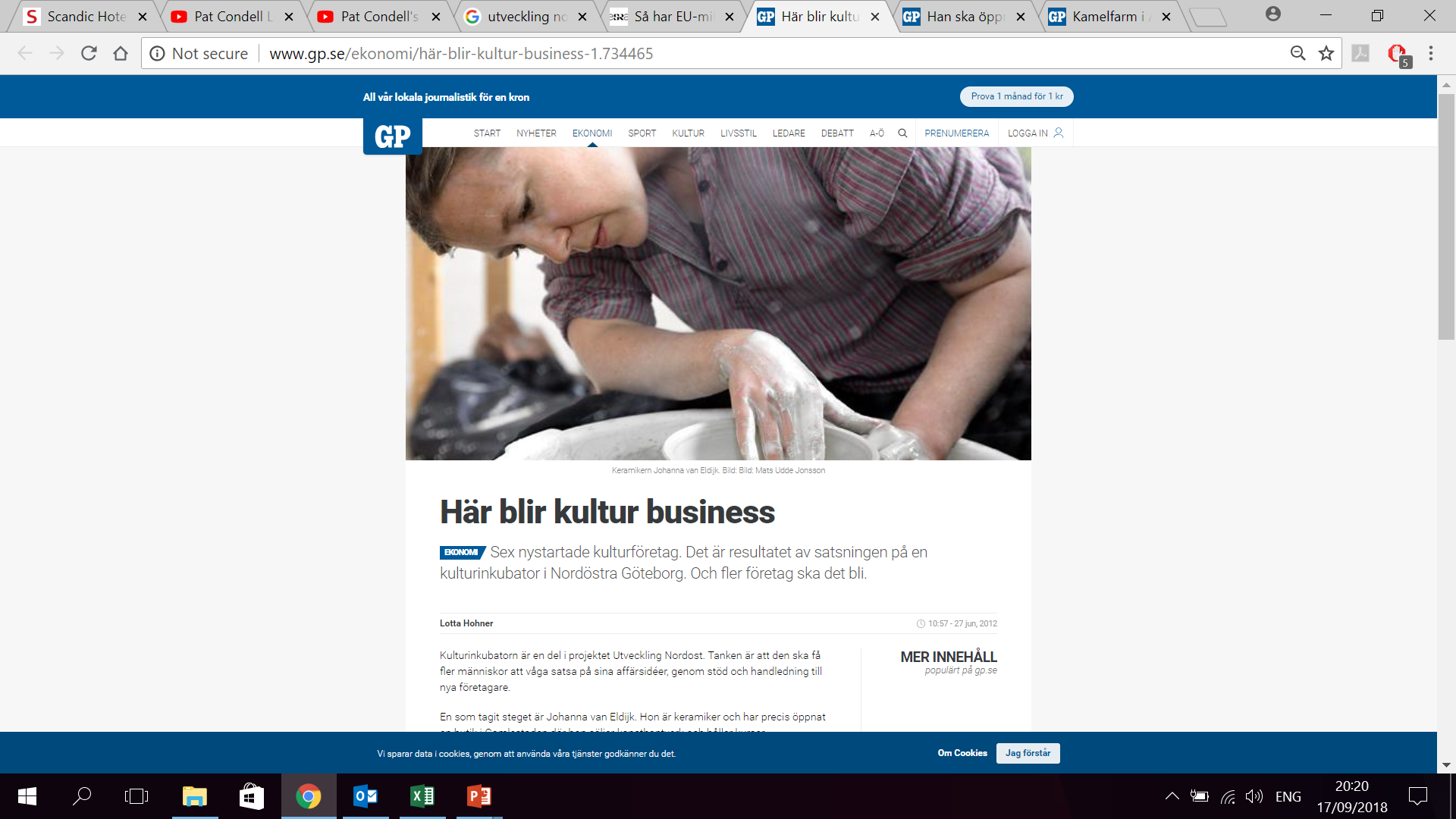 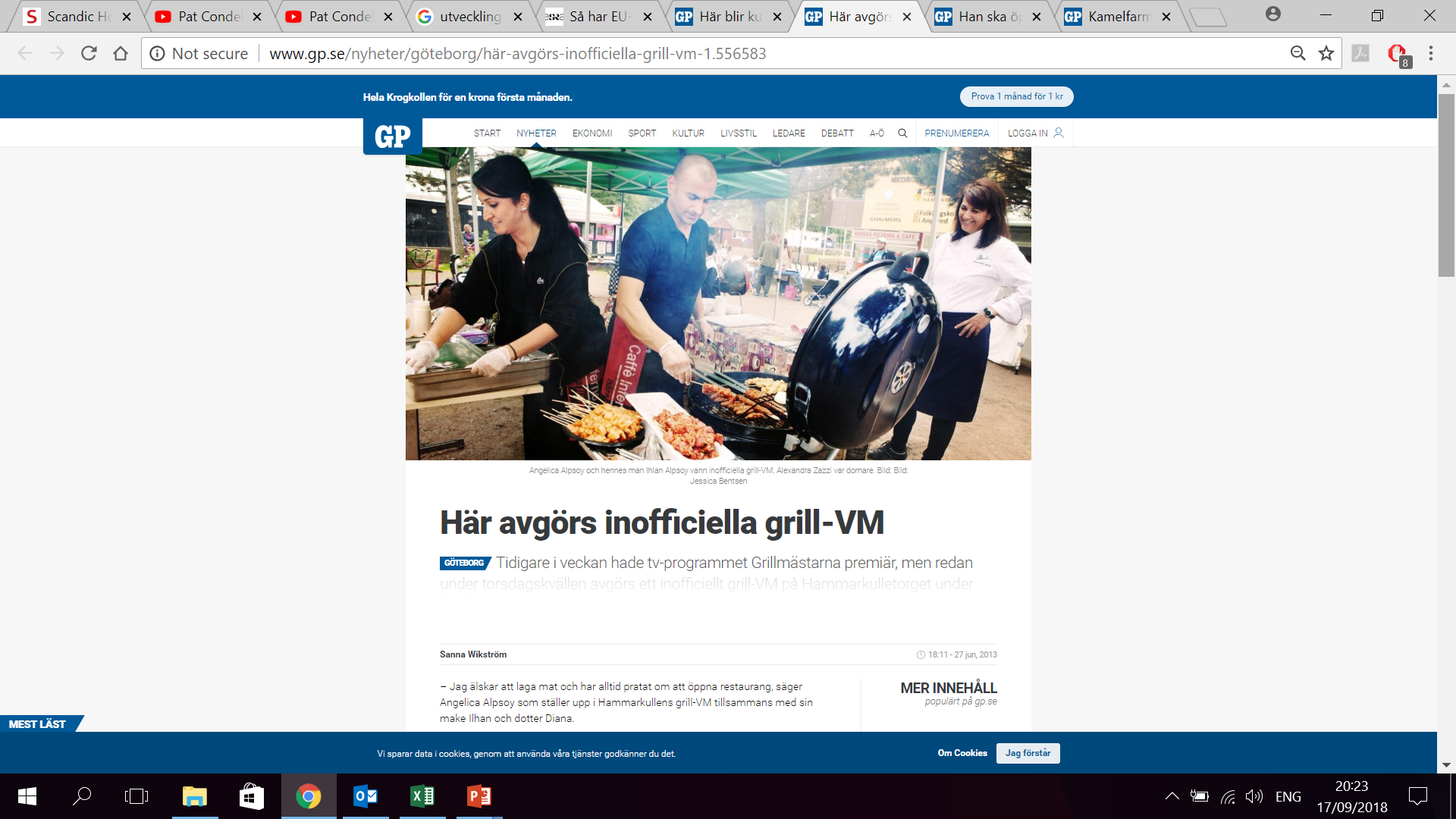 Background – Timeline of the controversy
Development Northeast
Urban Rural Gothenburg
(“Stadslandet”)
Pilot project “Stadslandet”
Angered’s Camel centre
2019
2012
2013
2018
2020
2011
2014
2015
2016
2017
+
+
+
-
-
+
-
-
-
-
+
CONTROVERSY STARTS
“Positive/neutral” publication
+
Critical publication
-
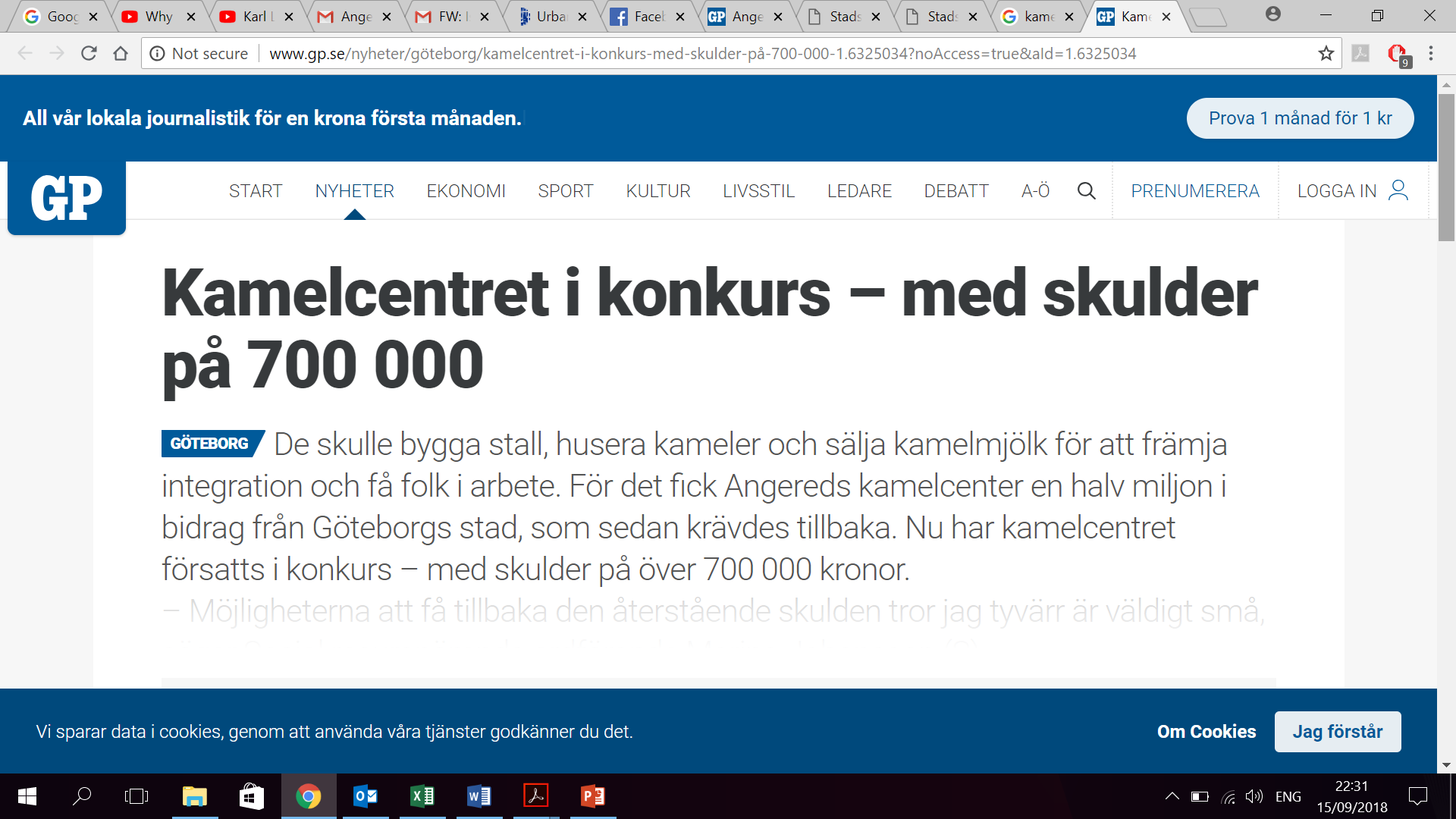 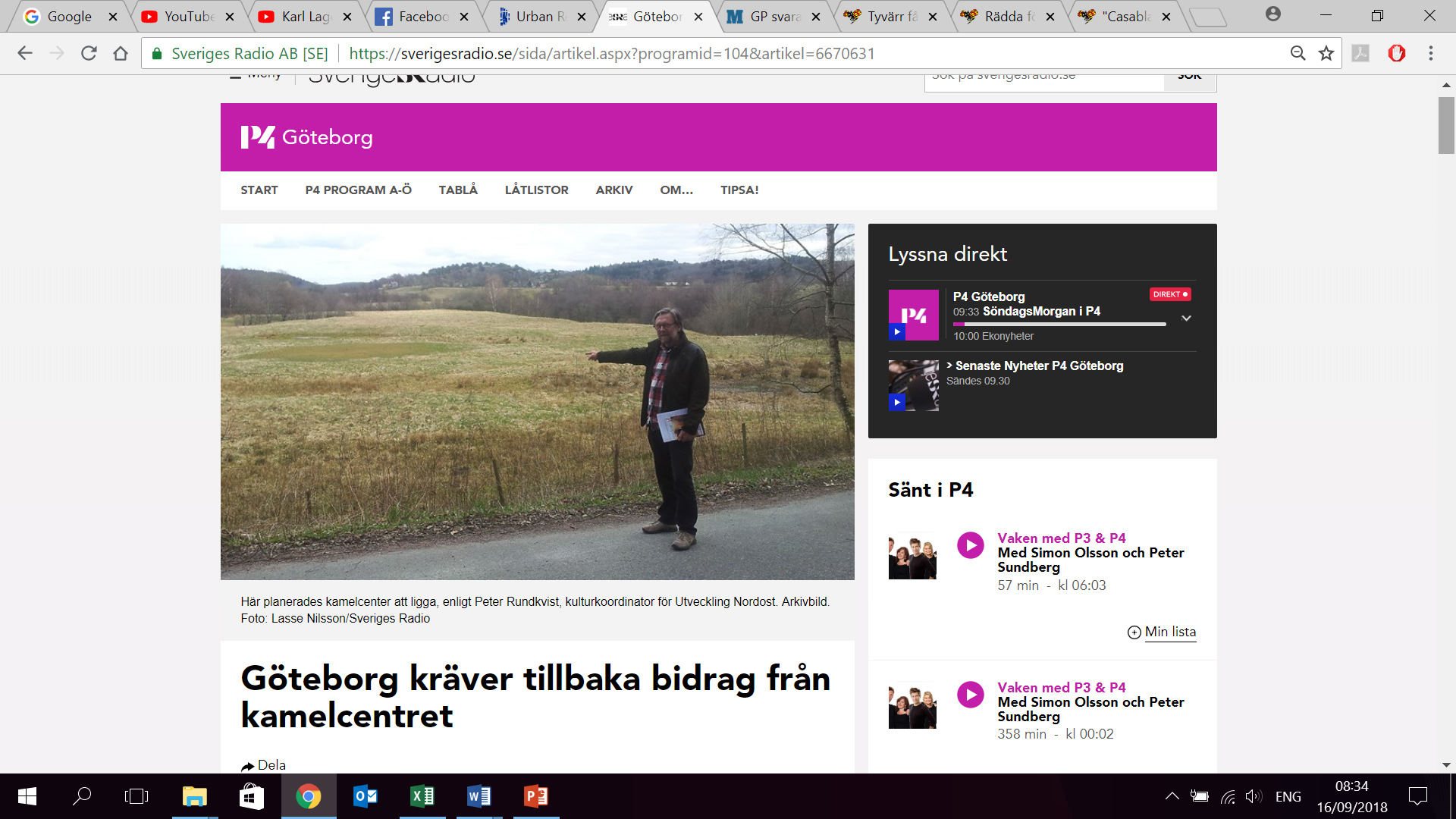 The controversy
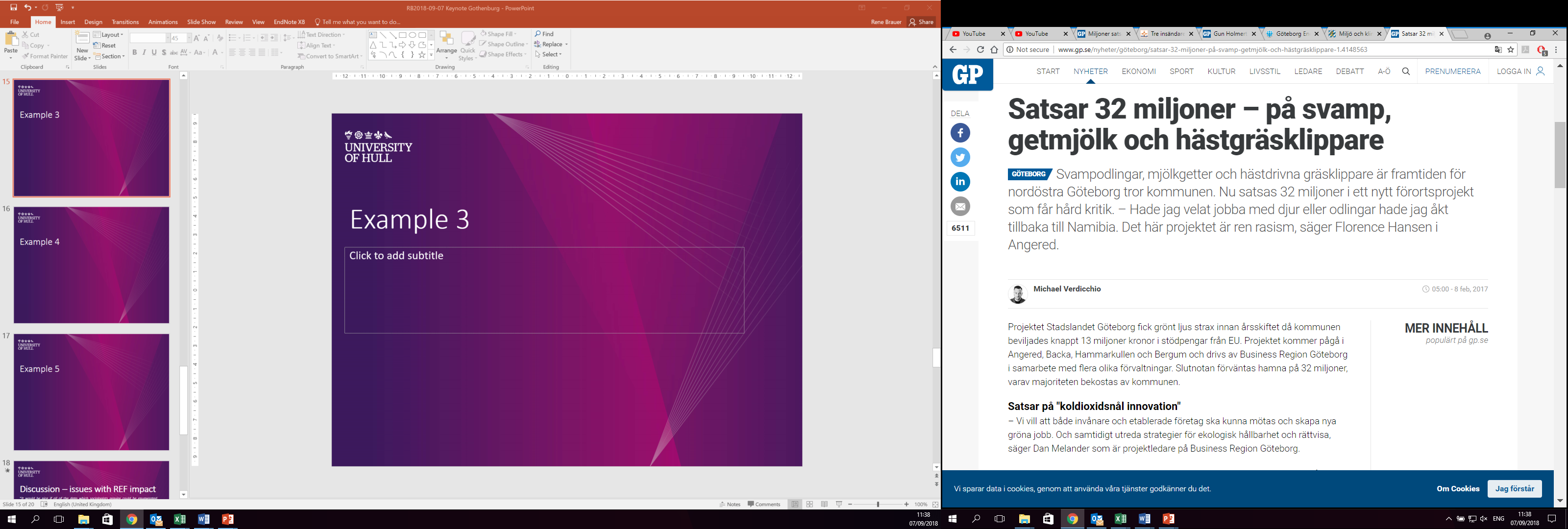 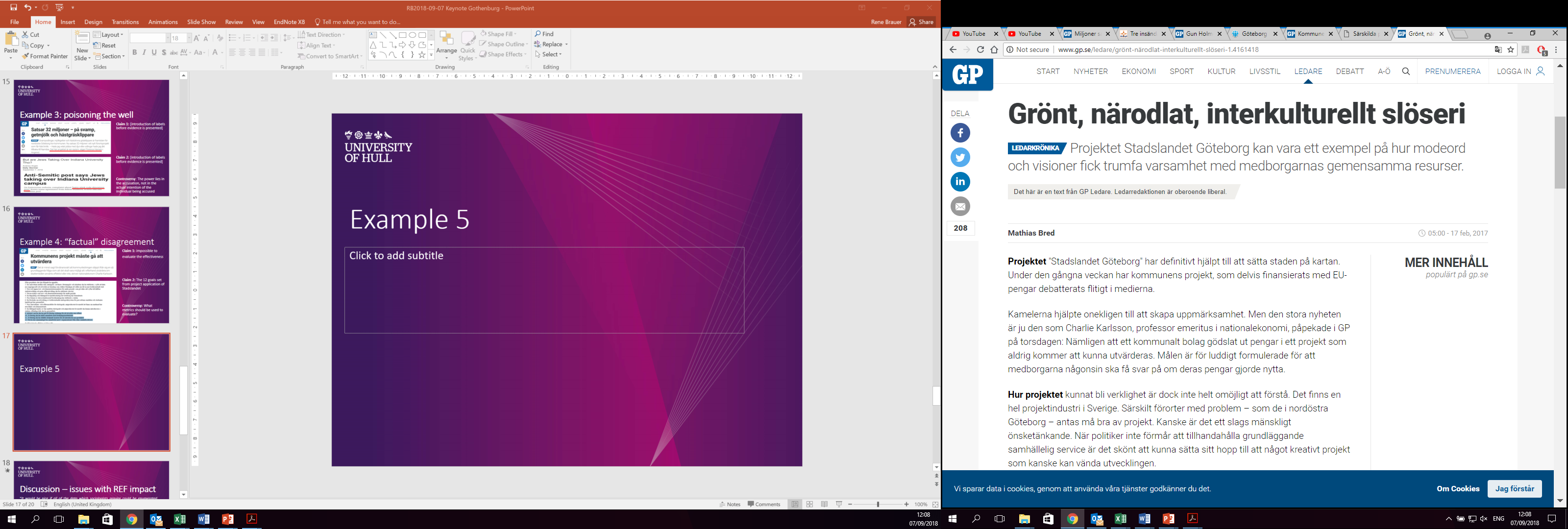 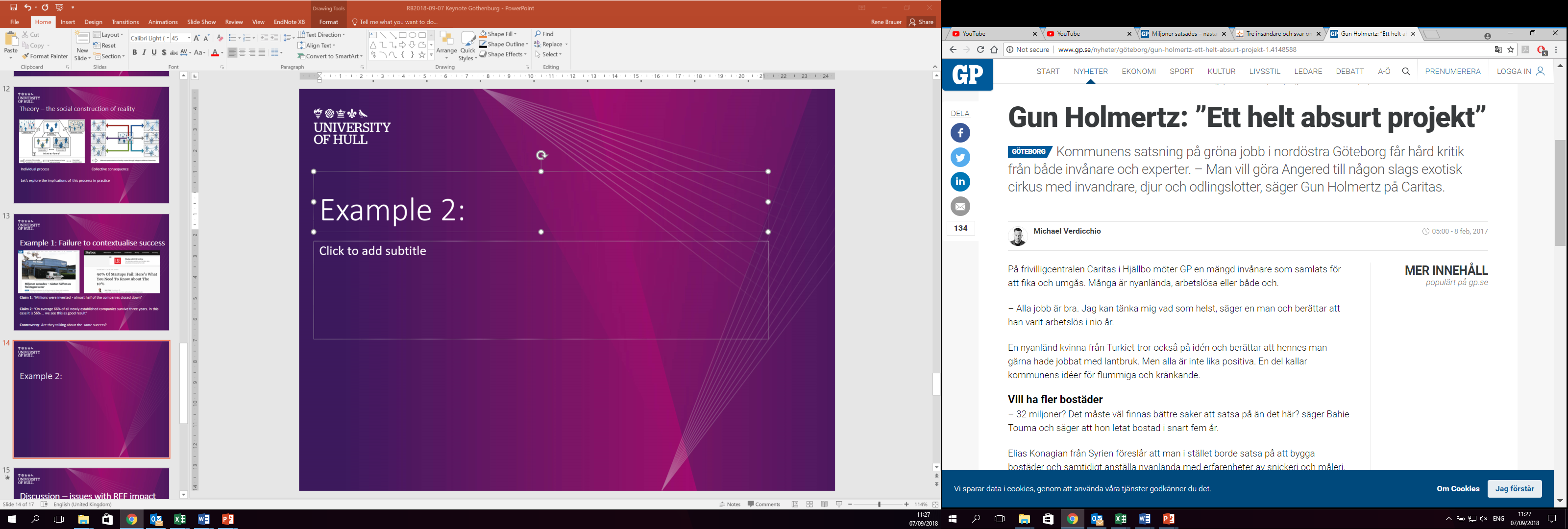 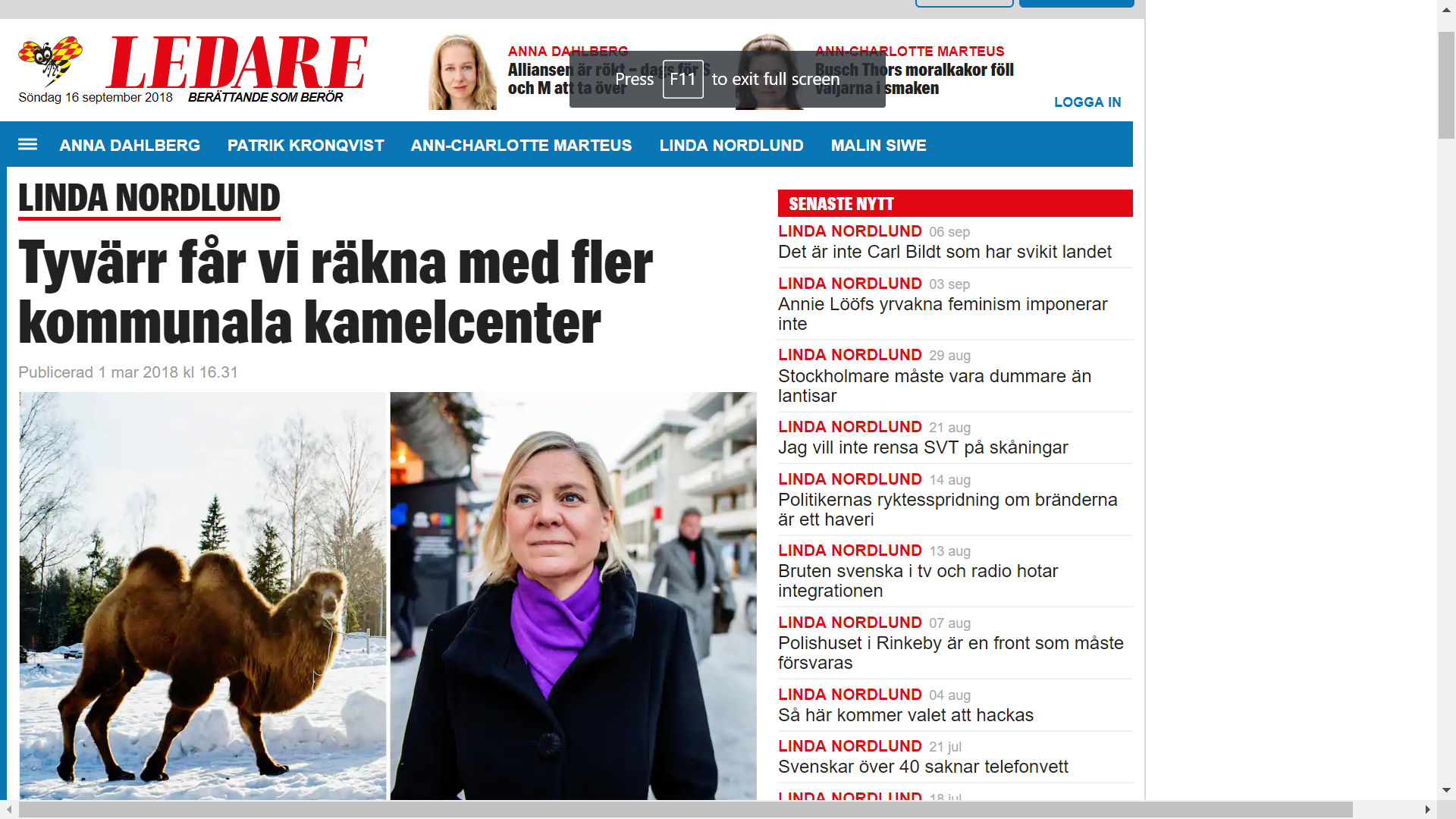 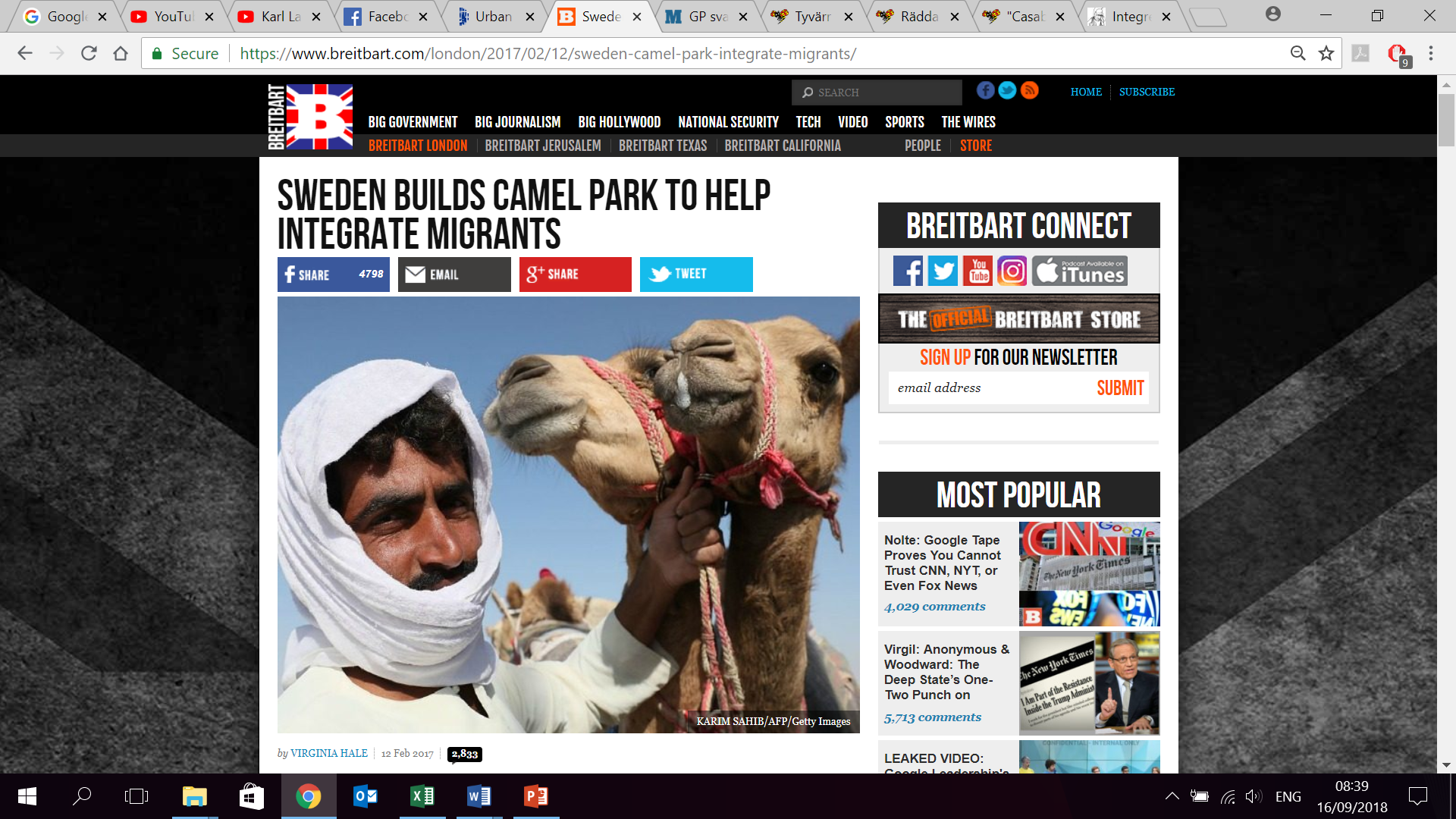 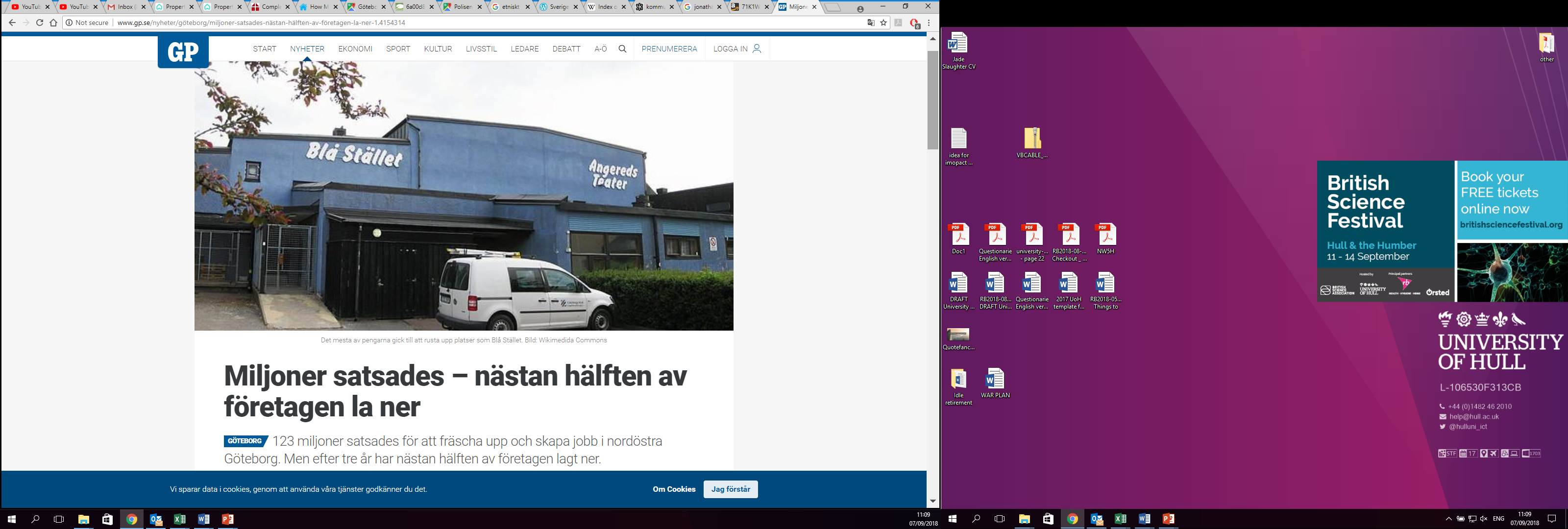 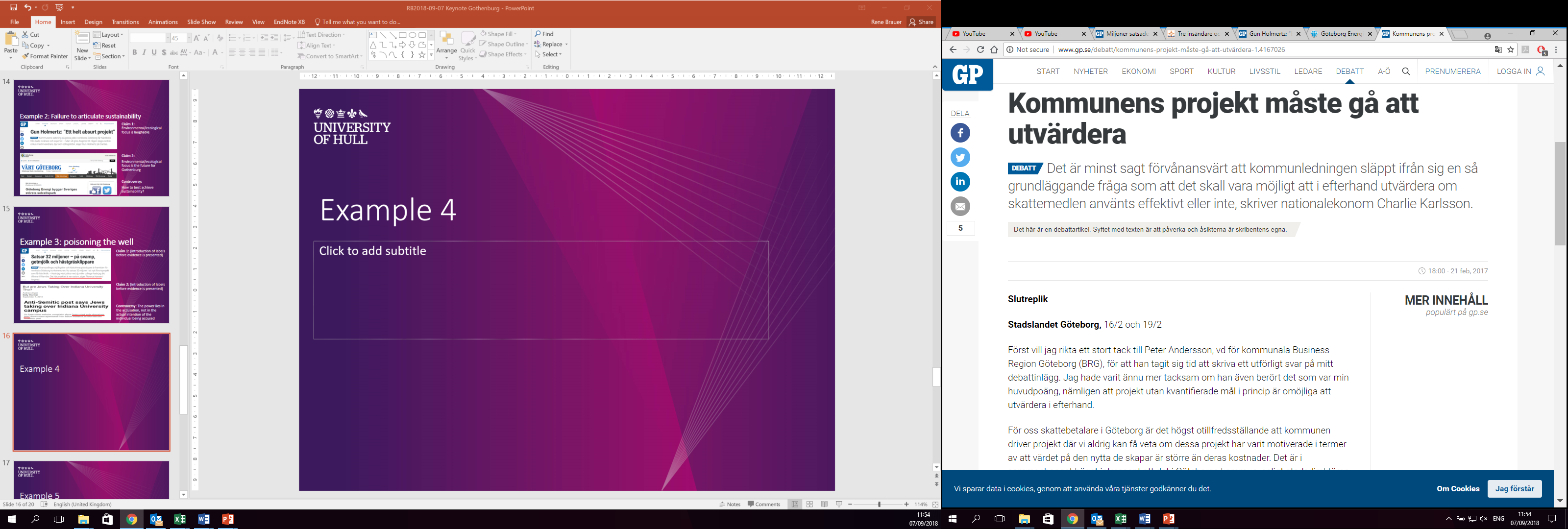 Theory – How concepts influence reality
Presuppositions colour understanding
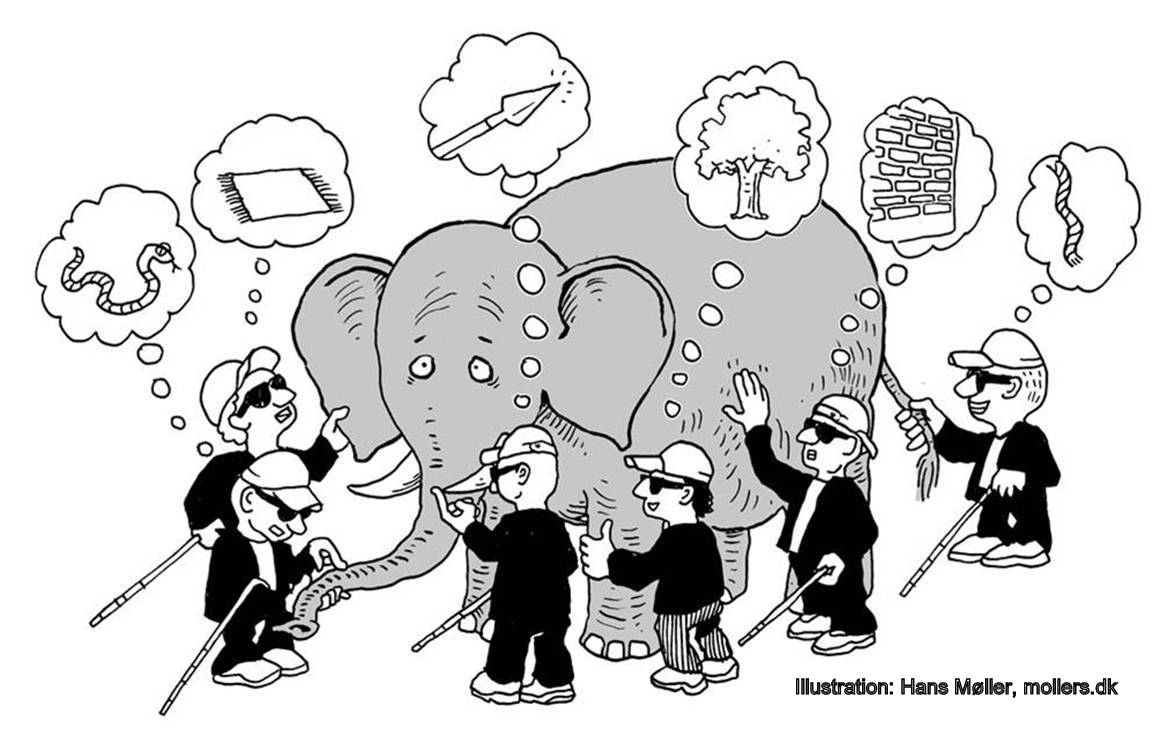 Theory – How concepts influence reality
Presuppositions colour understanding
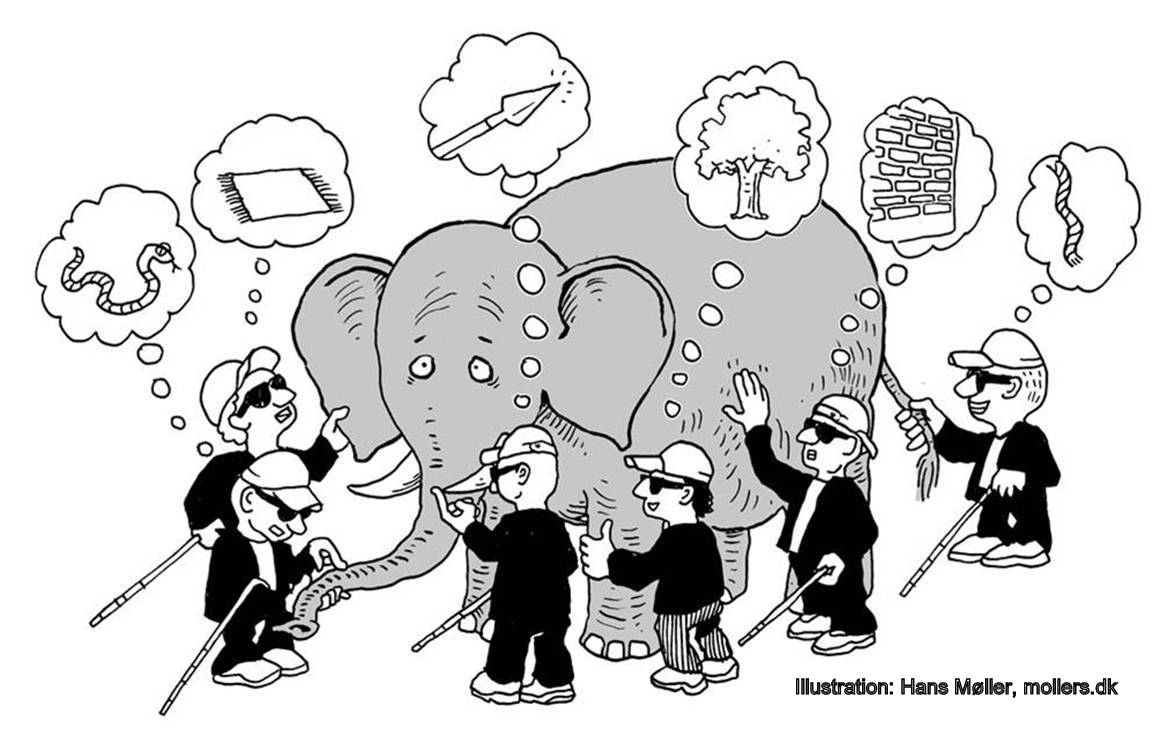 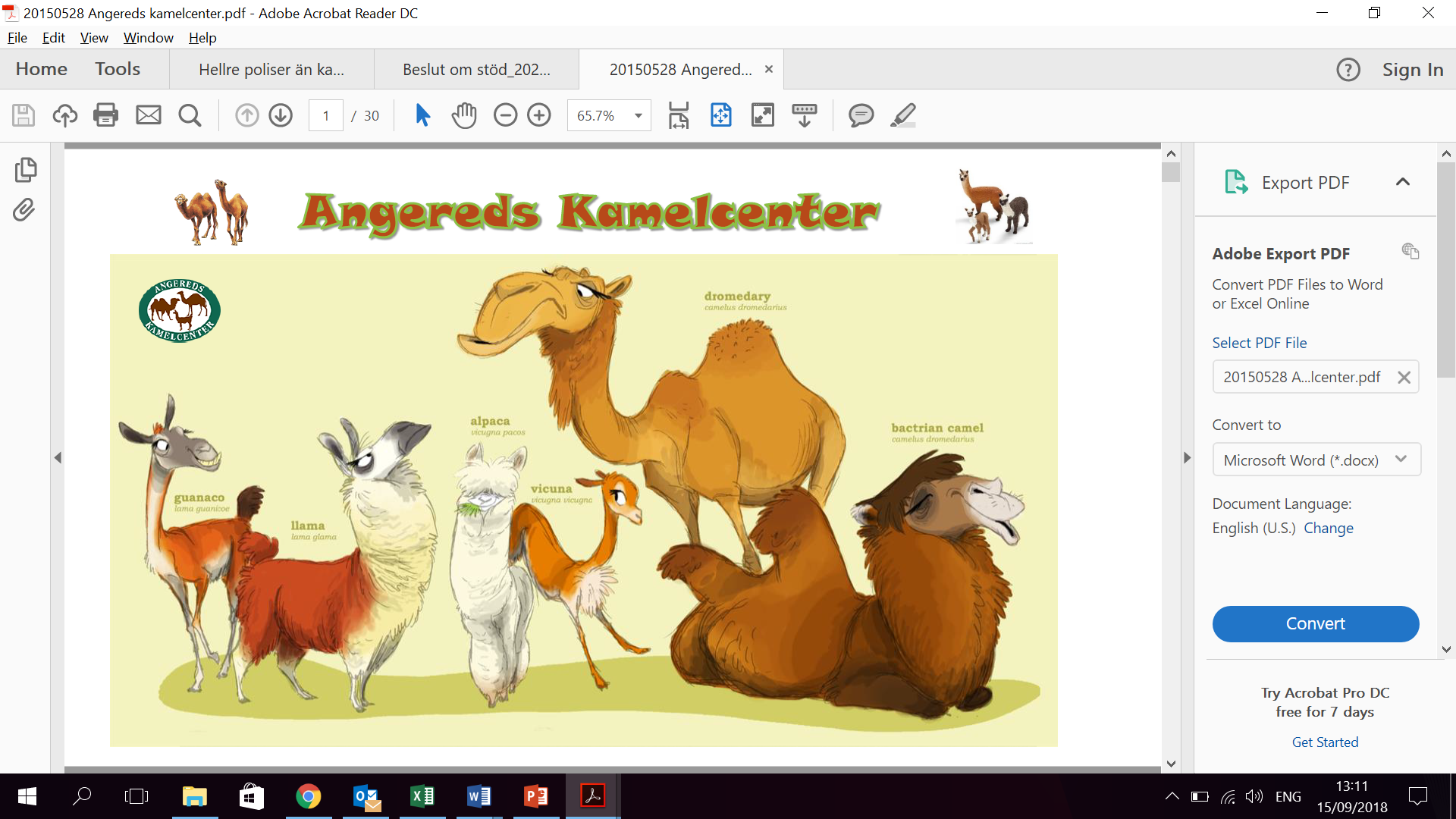 Theory – How concepts influence reality
Presuppositions color understanding
Psychology and human universals (tribalism, biases, logical fallacies, etc.)
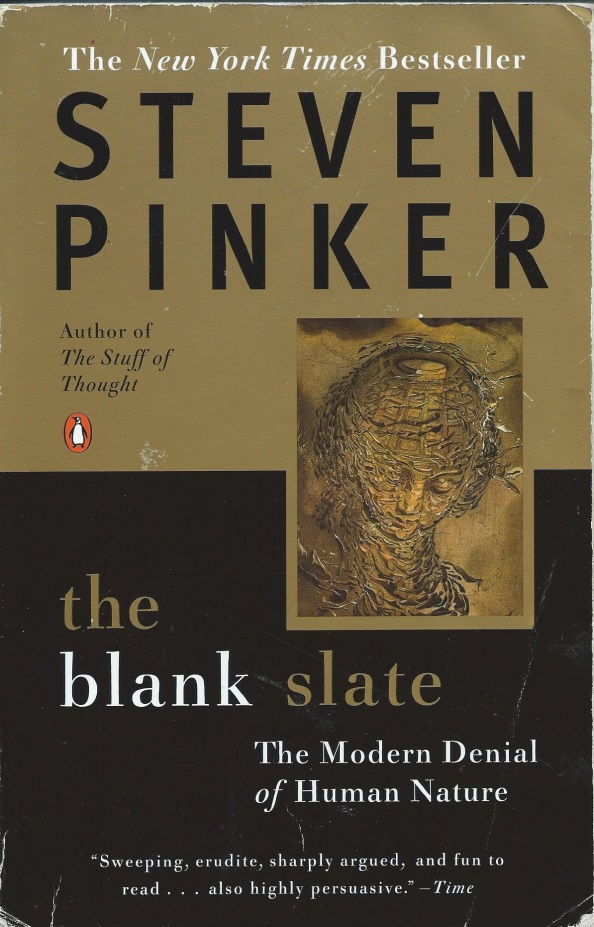 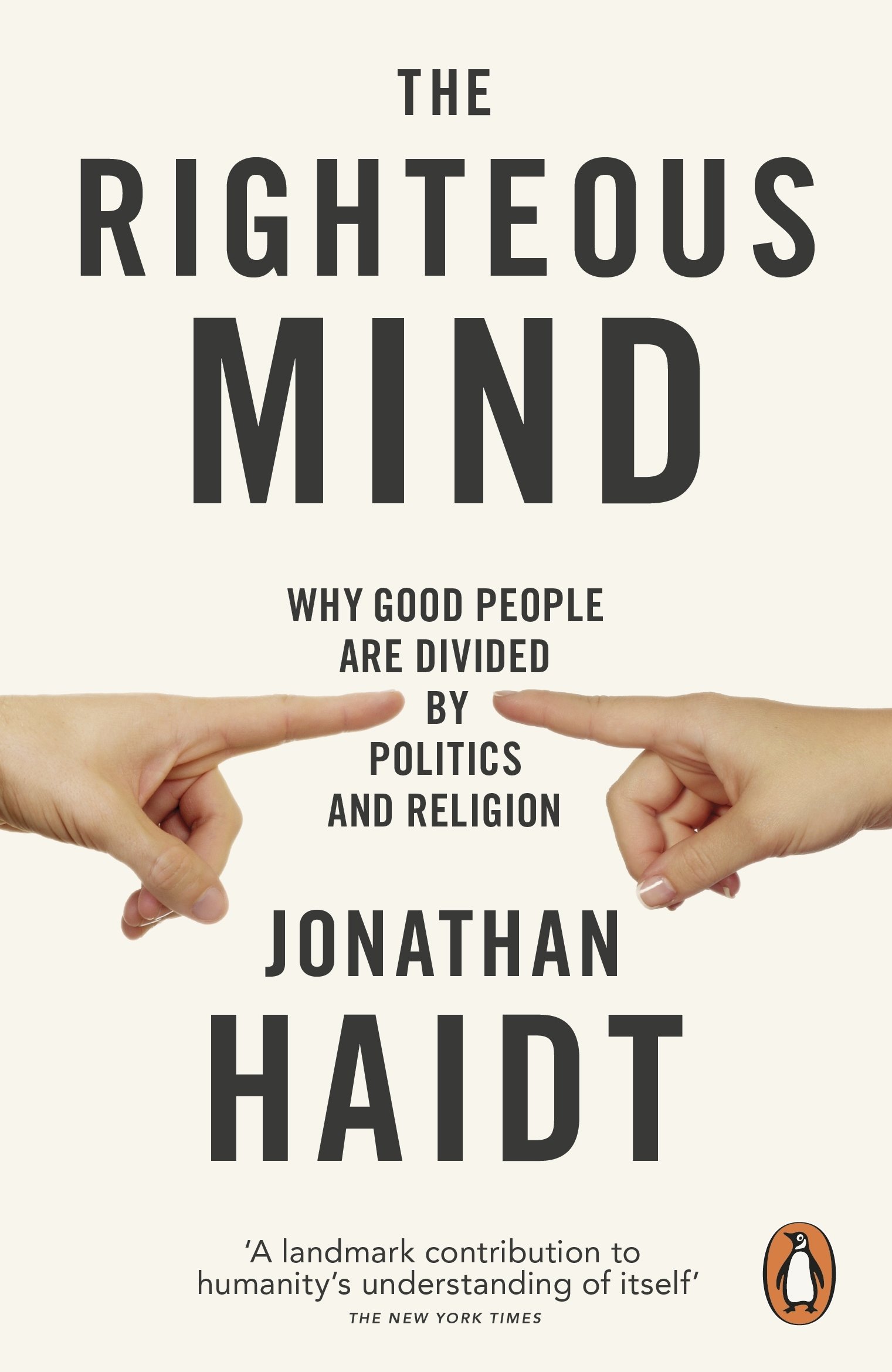 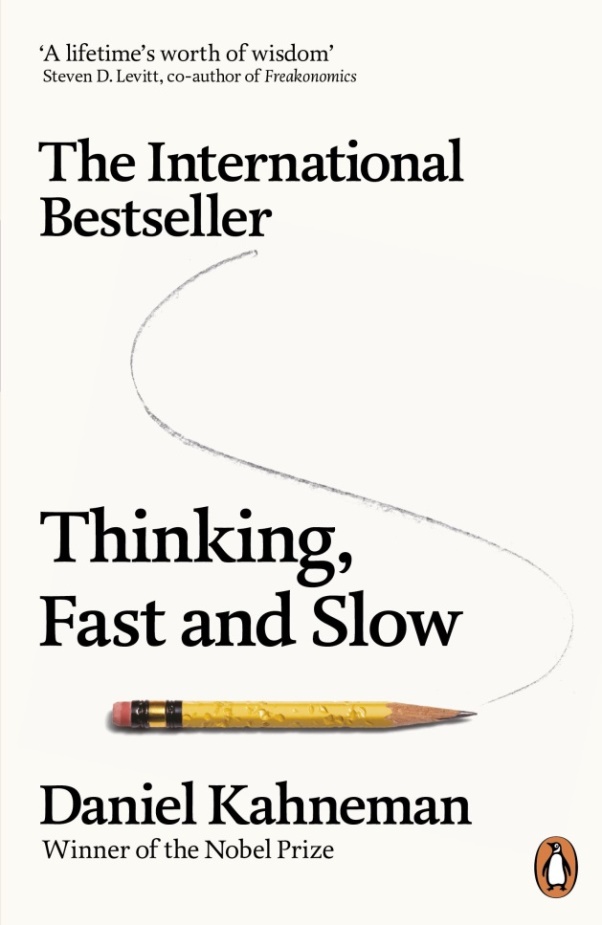 Theory – How concepts influence reality
Presuppositions color understanding 
Psychology and human universals (tribalism, biases, logical fallacies, etc.)
Pinker, S. (2003). The blank slate: The modern denial of human nature. Penguin.
Kahneman, D. (2011). Thinking, Fast and Slow. Penguin.
Haidt, J. (2012). The righteous mind: Why good people are divided by politics and religion. Penguin.
Sociology of Science offers a similar picture
“Neo-Marxists discover world systems, or uneven developments, or they theorise regulations. Foucauldians discover systems of governmentality. Communitarians discover communities and the need for informal association and responsibility. Feminists discover glass ceilings, cultural sexism, or gendering assumptions built into scientific and social science method” (Law, 2004:5–6)
Theory – How concepts influence reality
Presuppositions color understanding 
Psychology and human universals (tribalism, biases, logical fallacies, etc.)
Pinker, S. (2003); Kahneman, D. (2011); Haidt, J. (2012)
Sociology of Science offers a similar picture
Law, J. (2004)
Philosophy also agrees with such an understanding 
“Because we have for millenia made moral, aesthetic, religious demands on the world, looked upon it with blind desire, passion or fear, and abandoned ourselves to the bad habits of illogical thinking, this world has gradually become so marvelously variegated, frightful, meaningful, soulful, it has acquired color - but we have been the colorists: it is the human intellect that has made appearances appear and transported its erroneous basic conceptions into things.” (Nietzsche [1878] 1996:16)
Theory – How concepts influence reality
Presuppositions color understanding 
Psychology and human universals (tribalism, biases, logical fallacies, etc.)
Pinker, S. (2003). The blank slate: The modern denial of human nature. Penguin.
Kahneman, D. (2011). Thinking, Fast and Slow. Penguin.
Haidt, J. (2012). The righteous mind: Why good people are divided by politics and religion. Penguin.
Sociology of Science offers a similar picture
Law, J. (2004). After method: Mess in social science research, Routledge.
Philosophy also agrees with such an understanding 
Nietzsche, F. (1996). Nietzsche: Human, all too human: A book for free spirits.  University Press.
A sociological model of the scientific method
Theory – a sociological model of the scientific method
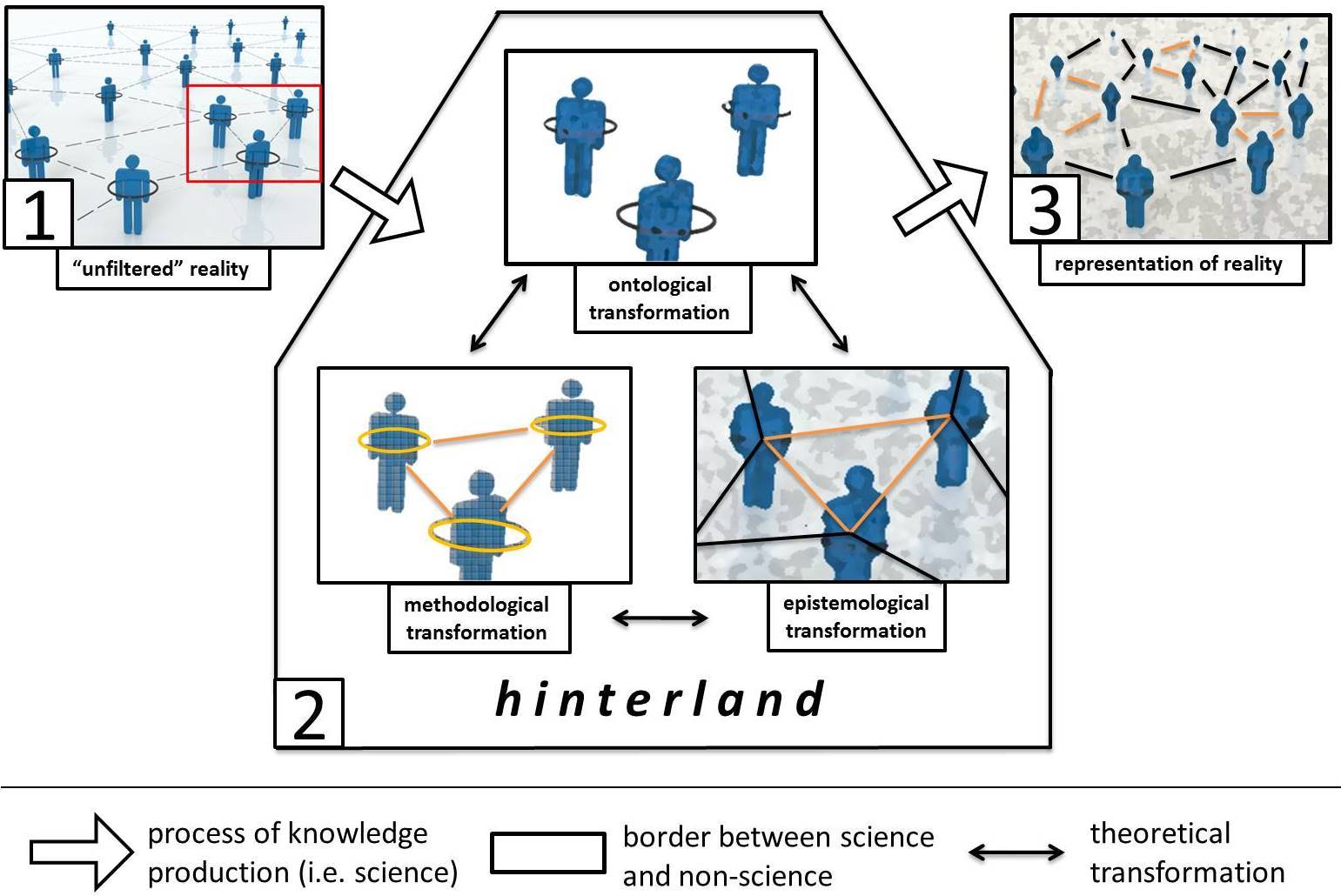 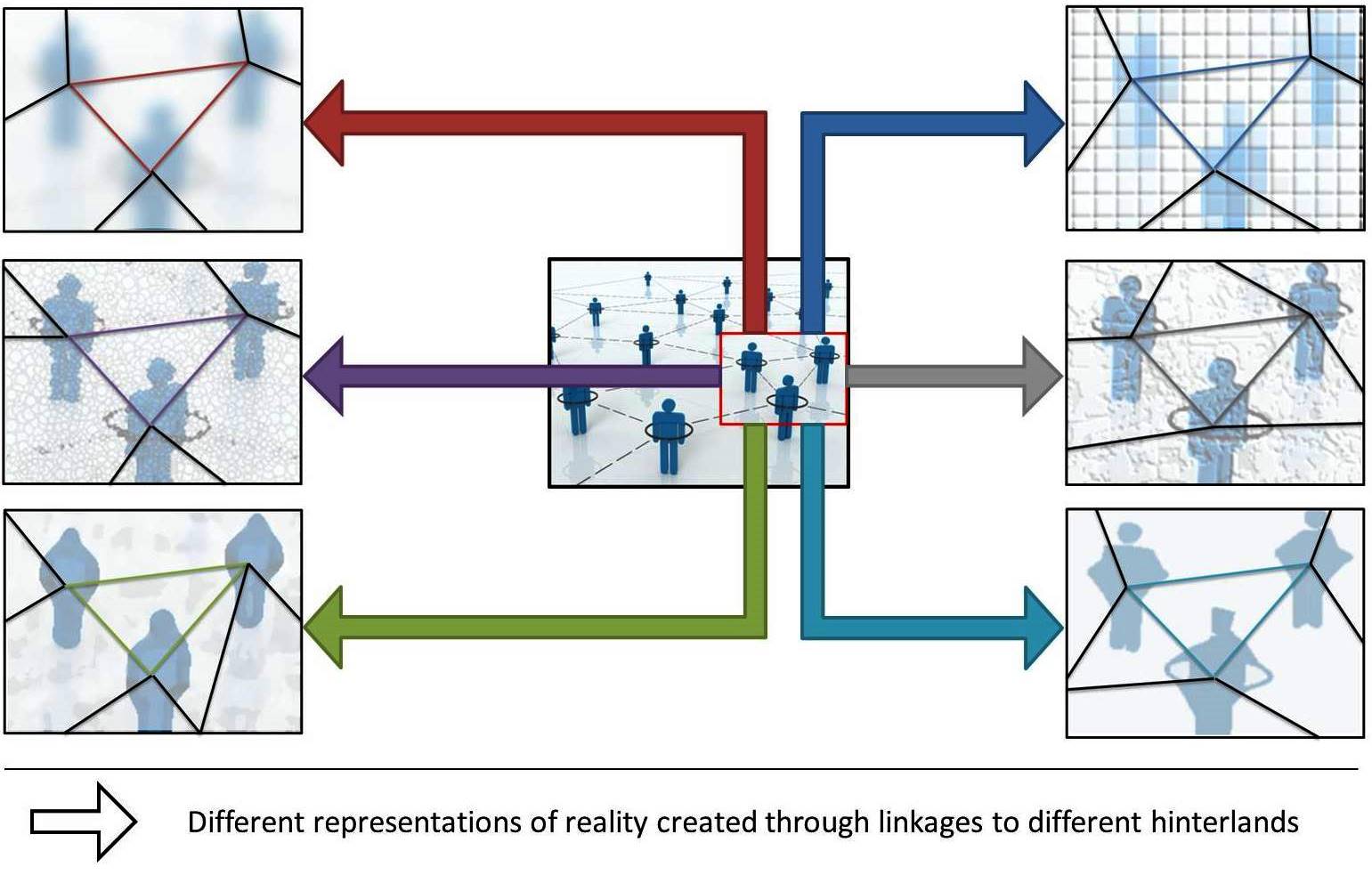 Individual process 		        Collective consequence
Brauer, R. (2018). What research impact?: tourism and the changing UK research ecosystem (University of Surrey).
Let’s now explore the implications of this process in the NorthEast controversy
Example 1: Failure to contextualise success
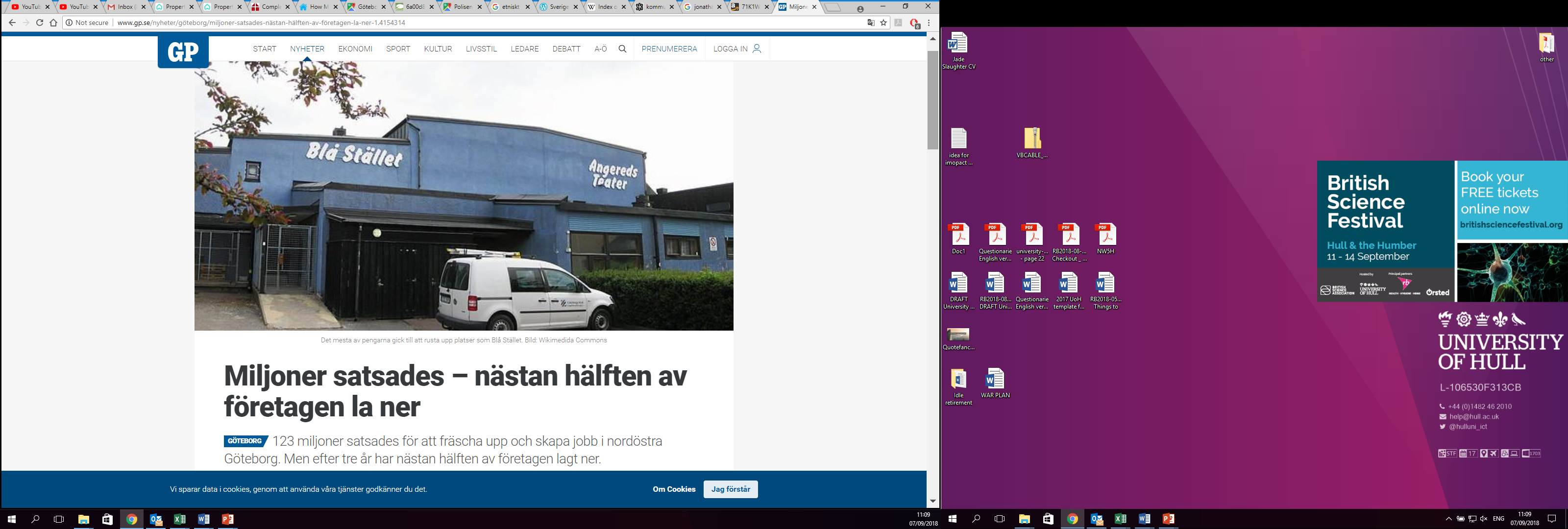 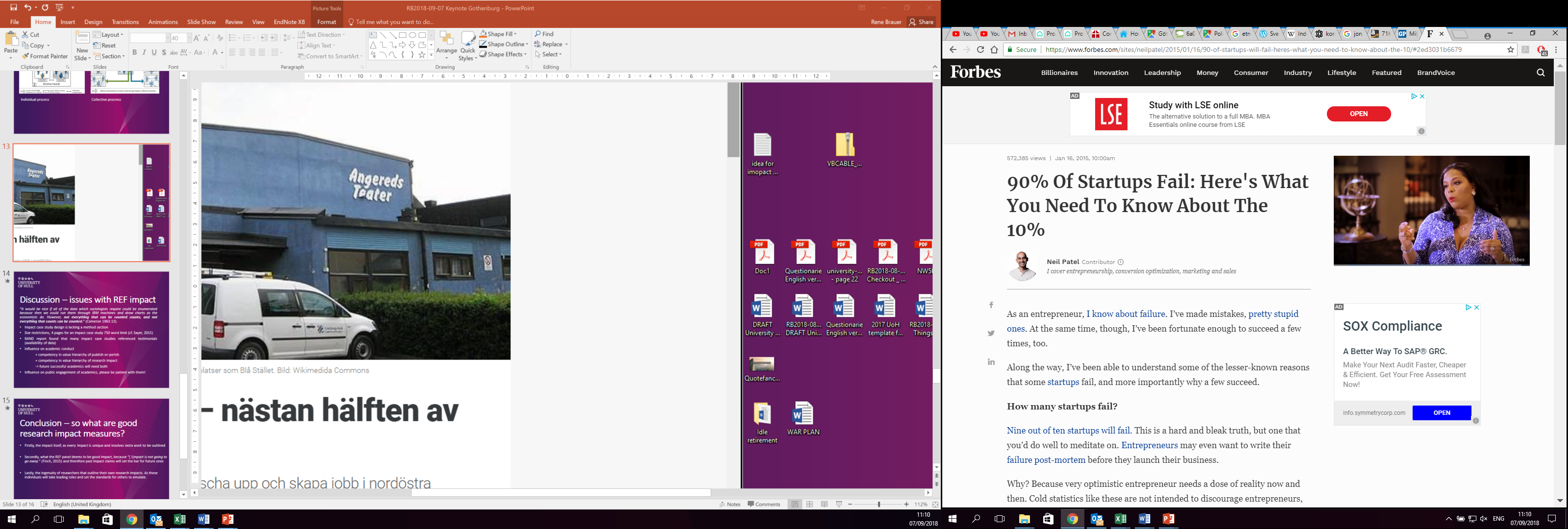 Claim 1: “Millions were invested - almost half of the companies closed down”
Claim 2: “On average 66% of all newly established companies survive three years. In this case it is 56% … we see this as good result”
Controversy: Are they talking about the same success?
Example 2: Failure to articulate sustainability
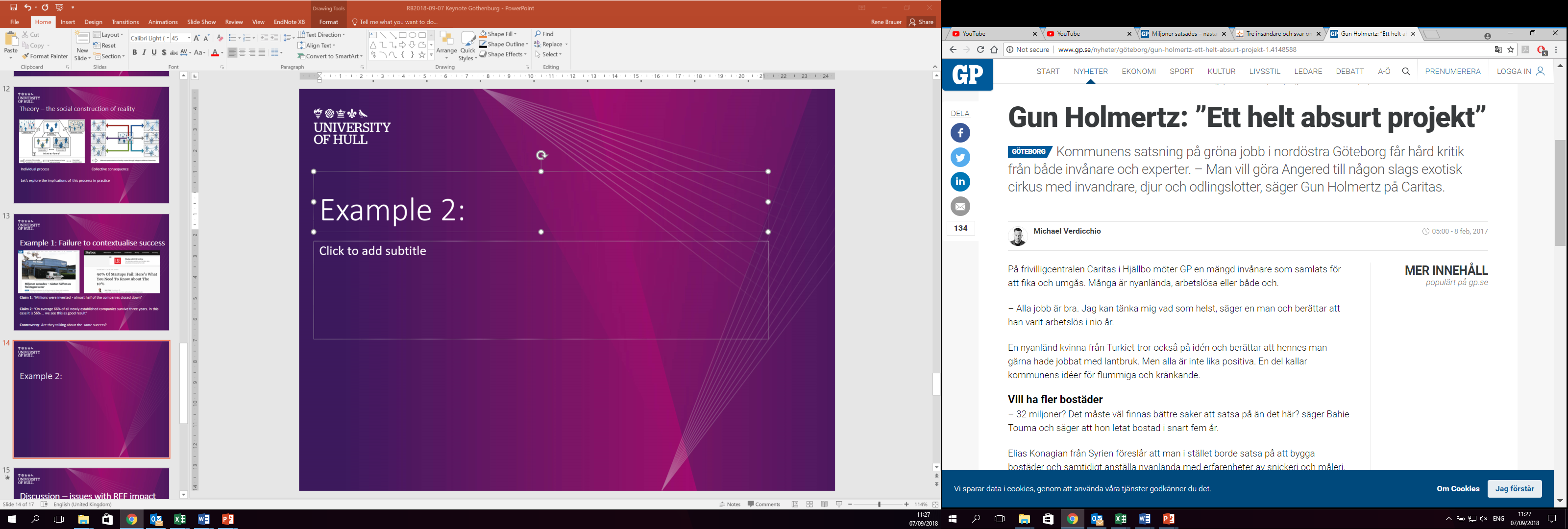 Claim 1: Environmental/ecological focus is laughable
Claim 2: Environmental/
ecological focus is the 
future for Gothenburg

Controversy: How to 
best achieve sustainability?
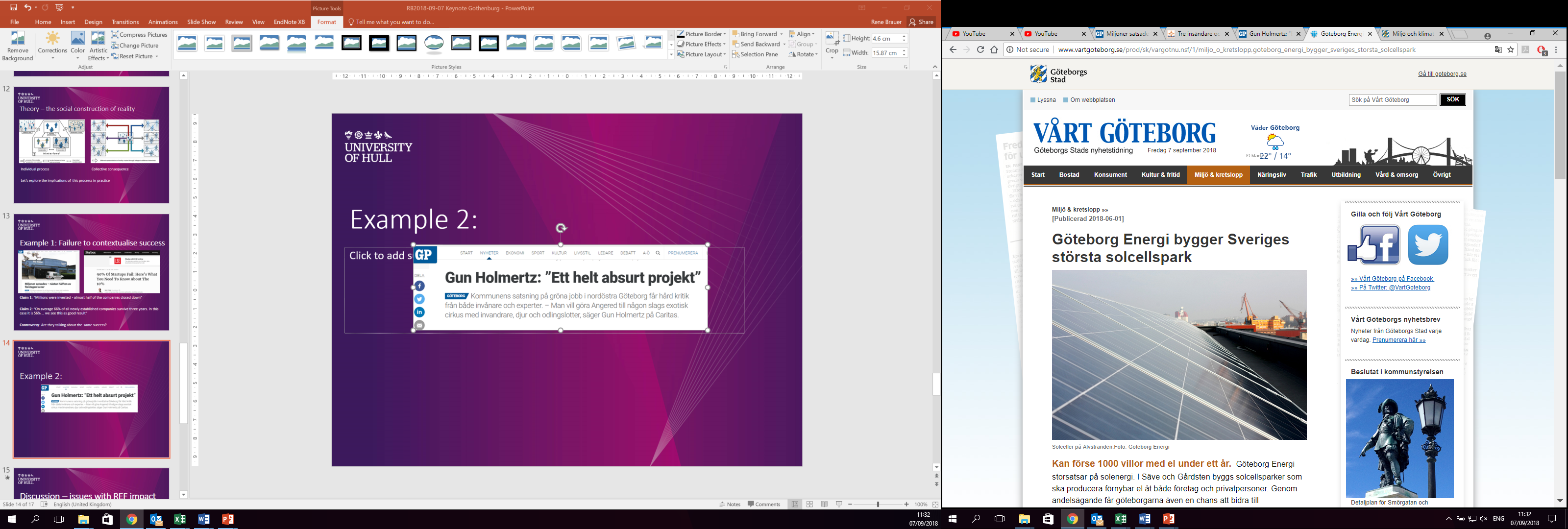 Example 3: poisoning the well
Claim 1: [introduction of labels before evidence is presented] 



Claim 2: [introduction of labels before evidence is presented] 



Controversy: The power lies in the accusation, not in the actual intention of the individual being accused
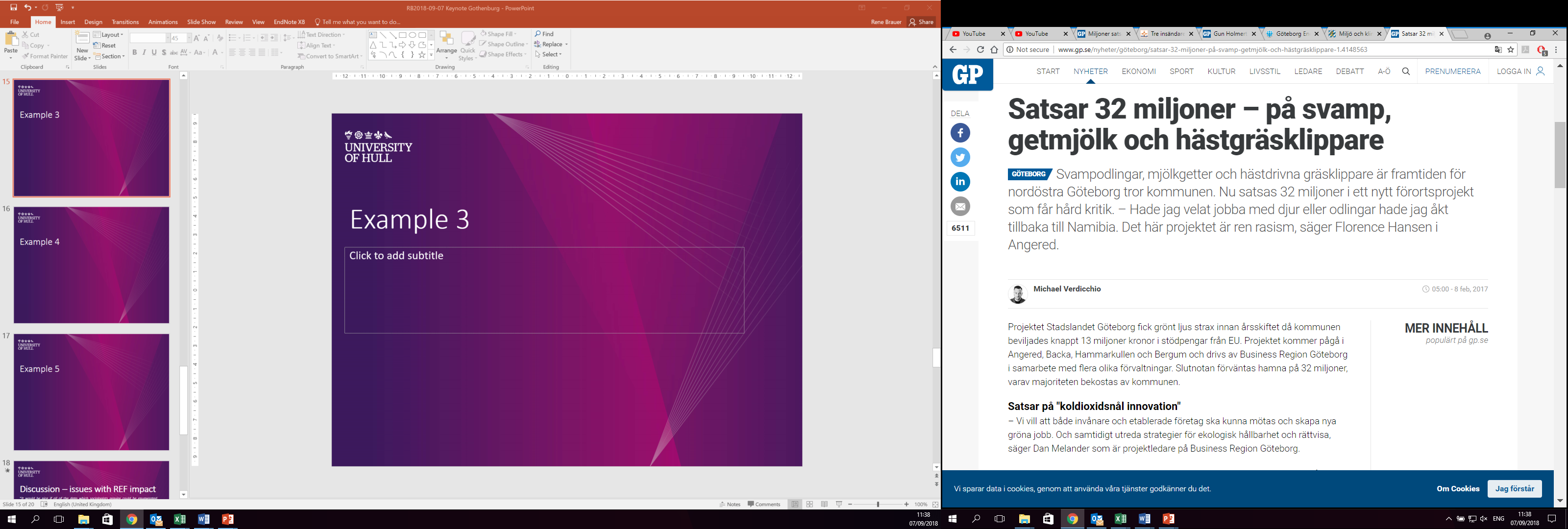 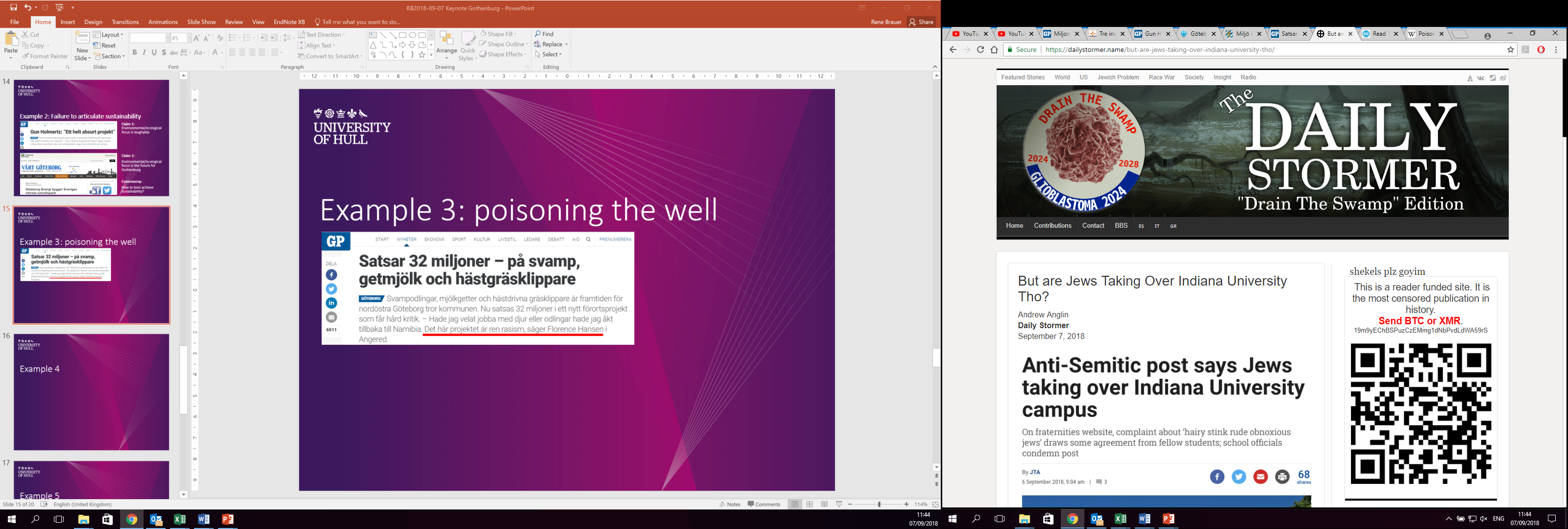 Example 4: “factual” disagreement
Claim 1: impossible to evaluate the effectiveness


Claim 2: The 12 goals set from project application of Stadslandet
Controversy: What metrics should be used to evaluate?
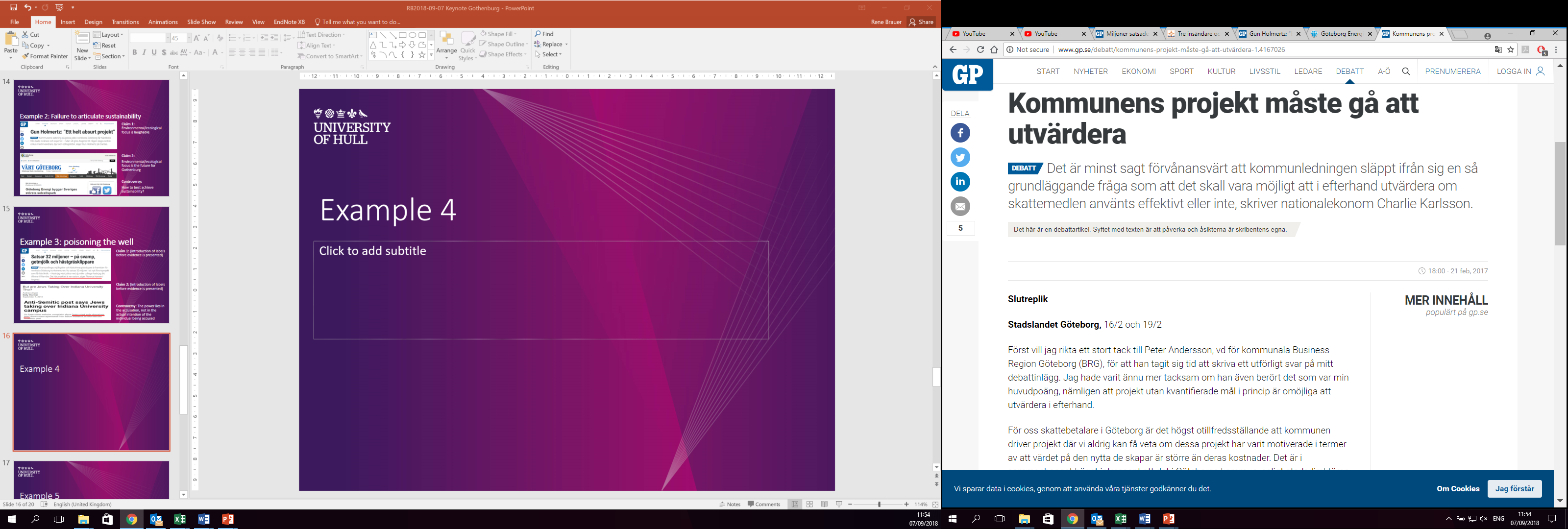 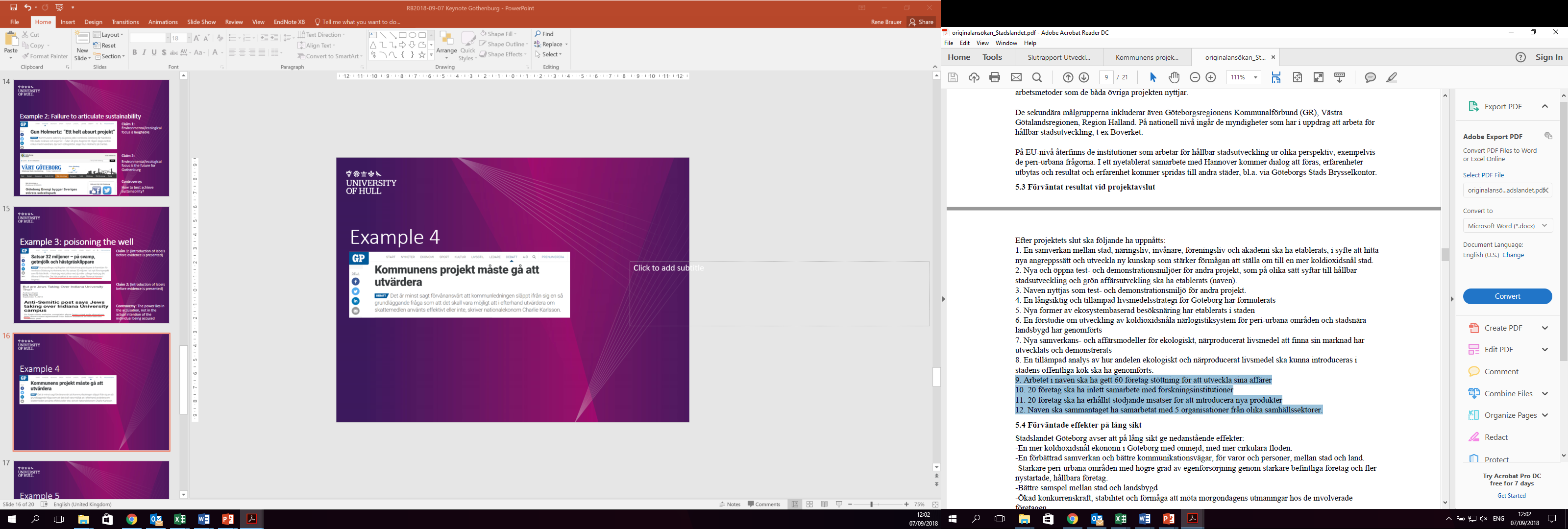 Example 5: “Argumentum ad populum”
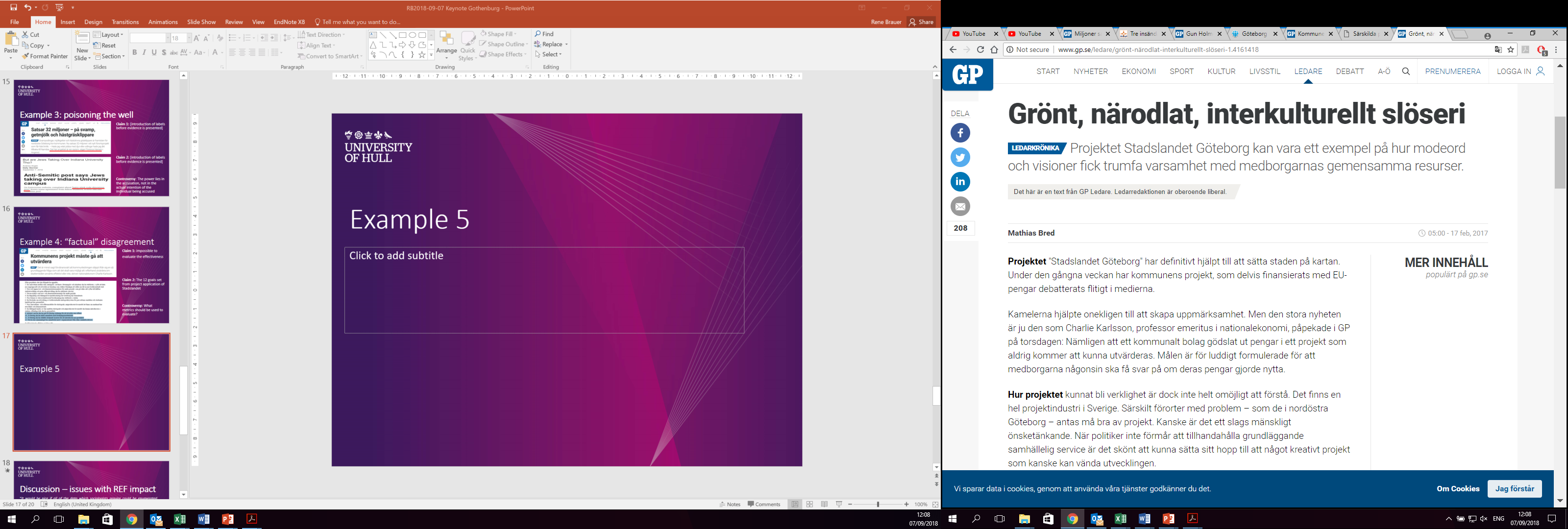 Claim 1: “useless intellectual exercise”


Claim 2: “useless intellectual exercise” 

Controversy: Why have specialists in the first place?
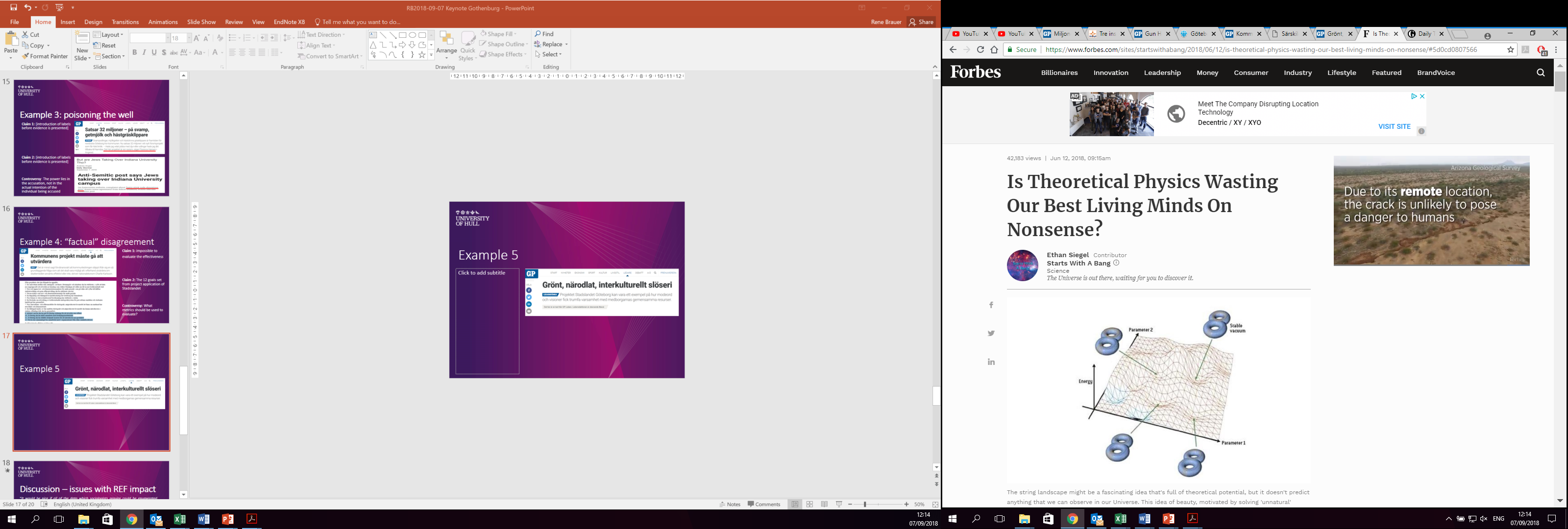 Discussion – how to avoid talking past each other
Criticism is easy, creation is difficult, similarly:
“Since social (and natural) science investigations interfere with the world […]. Things change as a result. The issue, then, is not to seek disengagement but rather with how to engage. It is about how to make good differences in circumstances where reality is both unknowable and generative” (Law 2004:7) 
  The process of construction is what makes something “scientific”
Ideal speech situation (Habermas 1990)
Inspiration from the peer review process
Part  of the peer group (i.e. common knowledge base)
Are the manners of discussion agreed? (e.g. public record of debate)
Ability to skilfully communicate (e.g. fluency in a common language)
Same goals
A common ethos (e.g. similar values)
E.g. to argue in good faith, because:
	“What if everything in the world were a misunderstanding, what if 
	laughter were really tears?” Soren Kierkegaard (1813-1855)
Conclusion: Addressing wicked problems “scientifically”
NorthEast of Gothenburg is an area characterised by wicked problems 
Kaleidoscope of interpretation, people project meaning upon reality
The lowest common denominator should be to avoid wicked (Iatrogenic) solutions

Disagreement is a natural part of human social interaction
We are often inclined to simplifications and miss-characterisation
Common language is paramount in avoiding tribalism

The “scientific” approach offers a potential avenue to address wicked problems
This presupposes common knowledge, manners, skill, purpose and ethos 
In case of disagreement, you then can reinforce and defend these values
Thank you for listening
References can be distributed by request (r.brauer@hull.ac.uk)